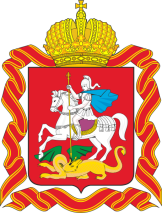 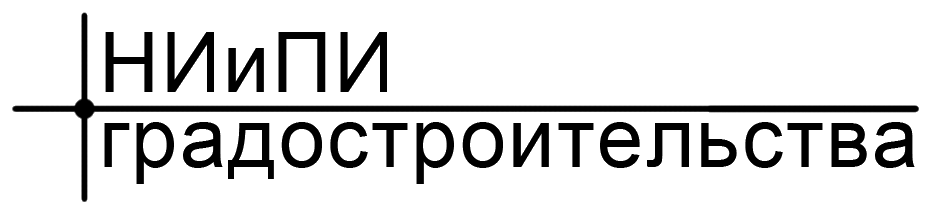 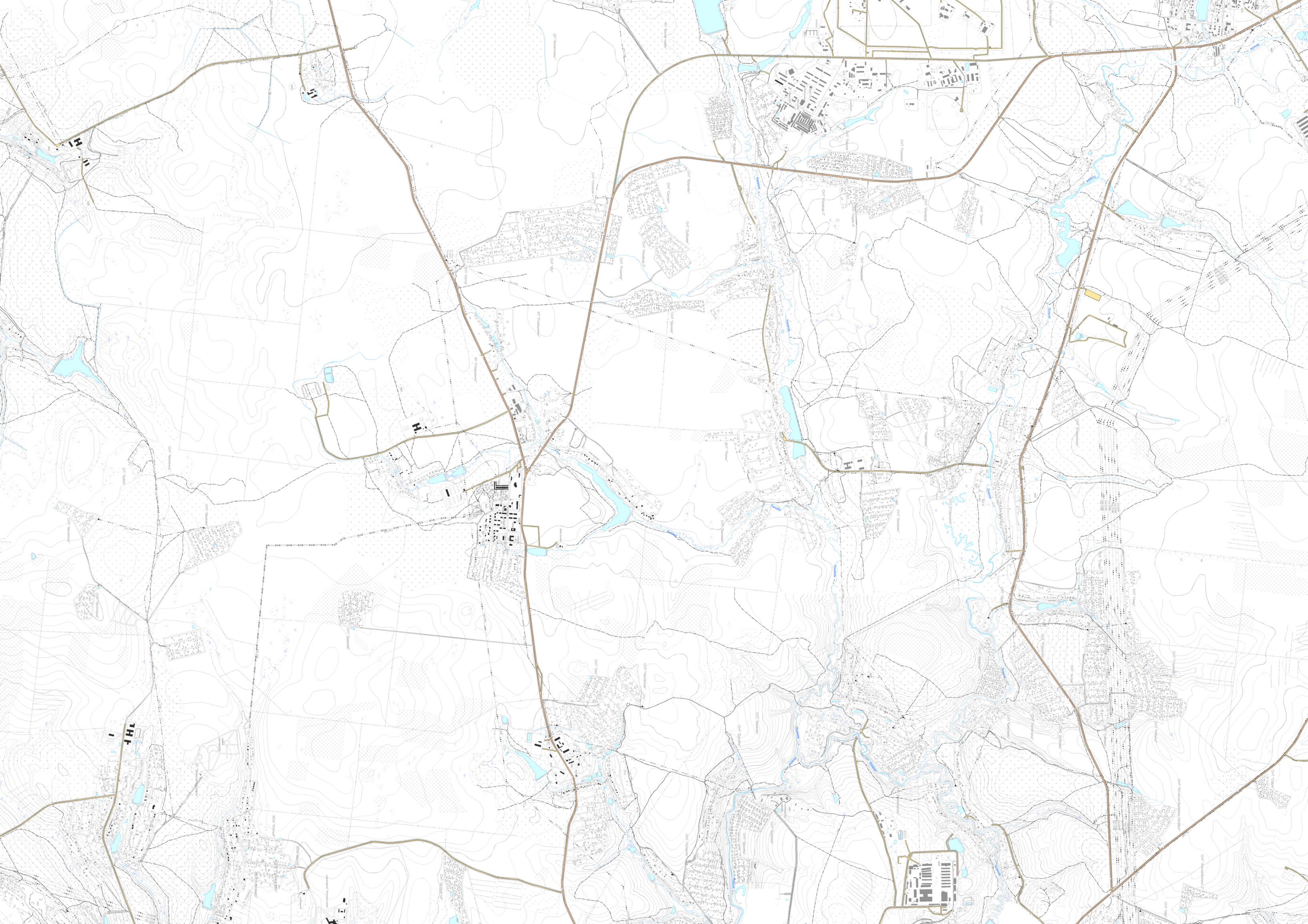 «Правила землепользования и застройки территории (части территории) Можайского городского округа Московской области»
Московская область 2020
2 часть Правил землепользования и застройки
«Карта градостроительного зонирования с установленными территориями, в границах которых предусматривается осуществление деятельности по комплексному и устойчивому развитию территории»
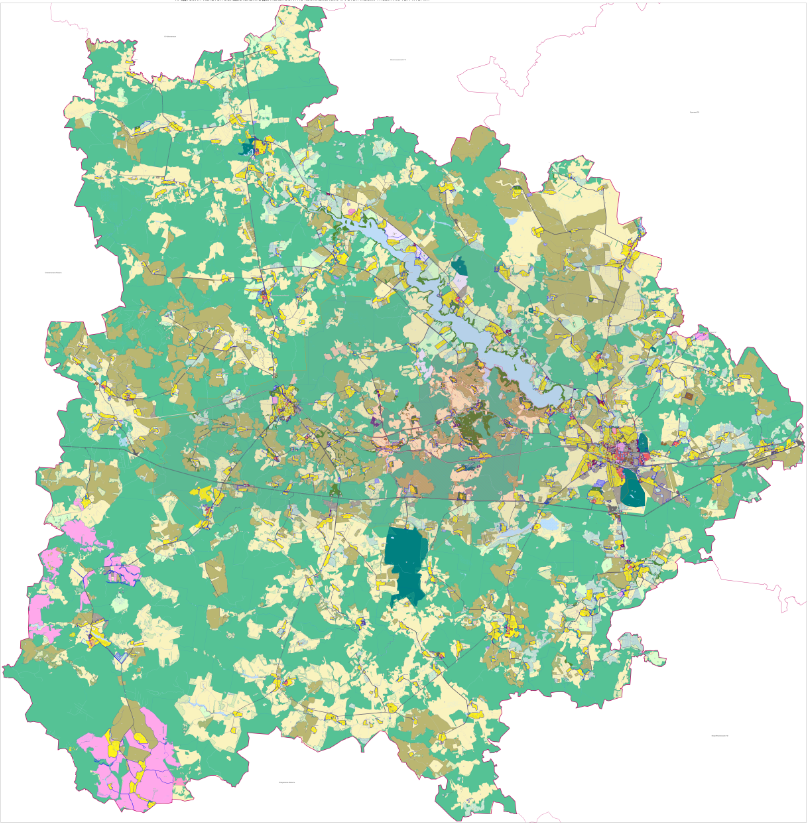 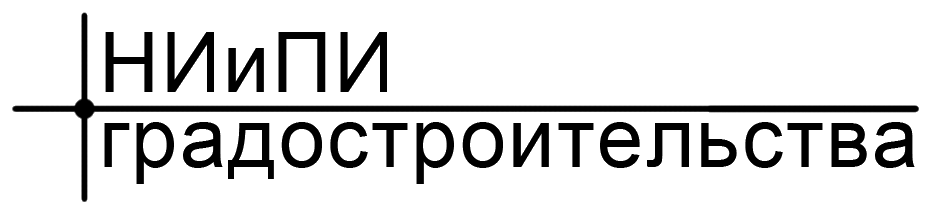 2
2 часть Правил землепользования и застройки
«Карта градостроительного зонирования с установленными территориями, в границах которых предусматривается осуществление деятельности по комплексному и устойчивому развитию территории»
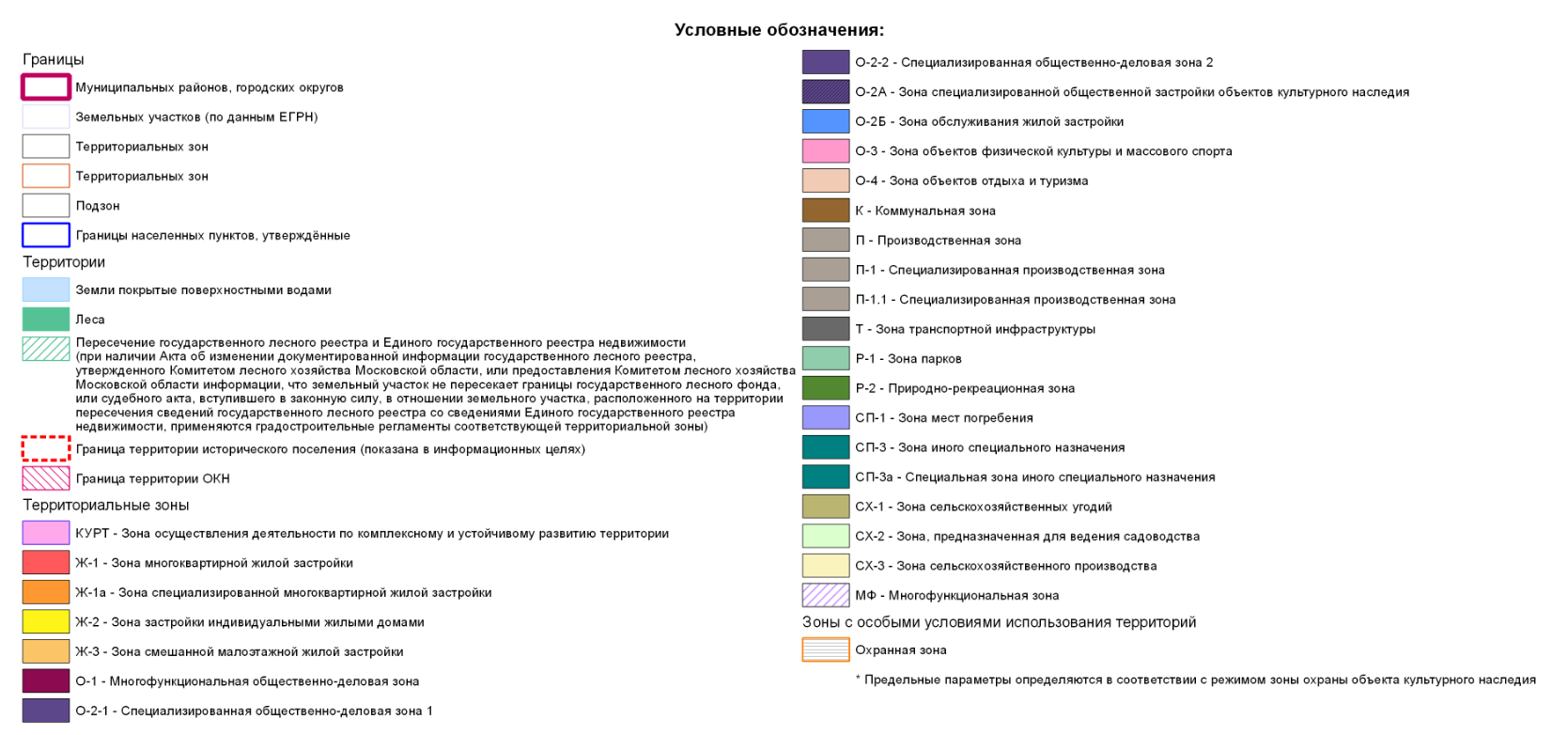 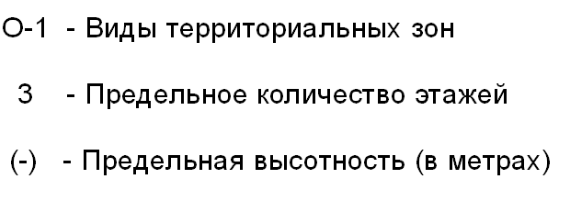 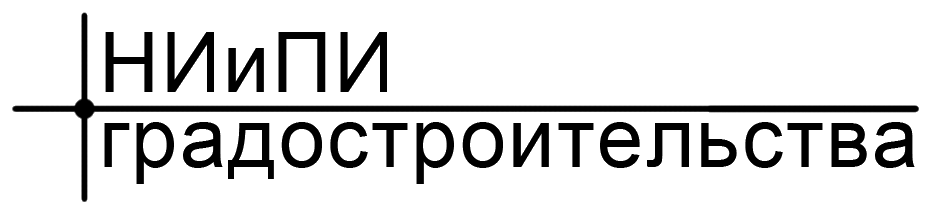 3
2 часть Правил землепользования и застройки
«Карта градостроительного зонирования с отображением границ населенных пунктов, входящих в состав городского округа, границ зон с особыми условиями использования территорий, границ территорий объектов культурного наследия и границ территорий исторических поселений»
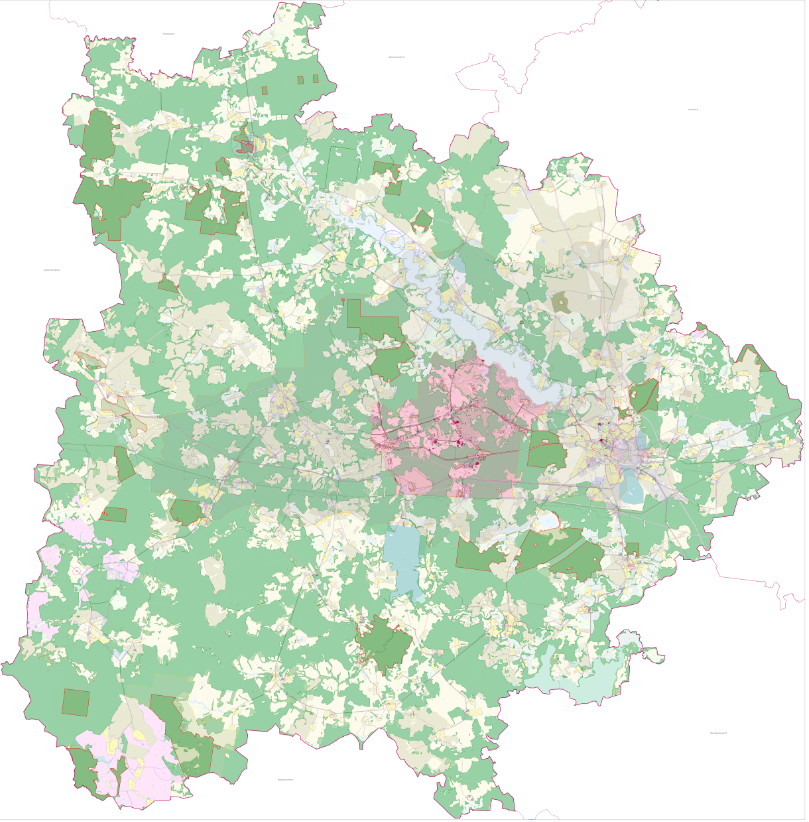 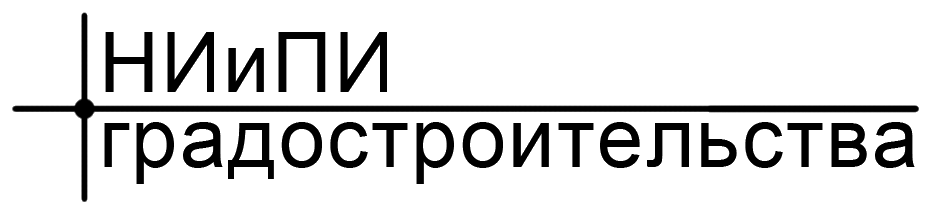 4
2 часть Правил землепользования и застройки
«Карта градостроительного зонирования с отображением границ населенных пунктов, входящих в состав городского округа, границ зон с особыми условиями использования территорий, границ территорий объектов культурного наследия и границ территорий исторических поселений»
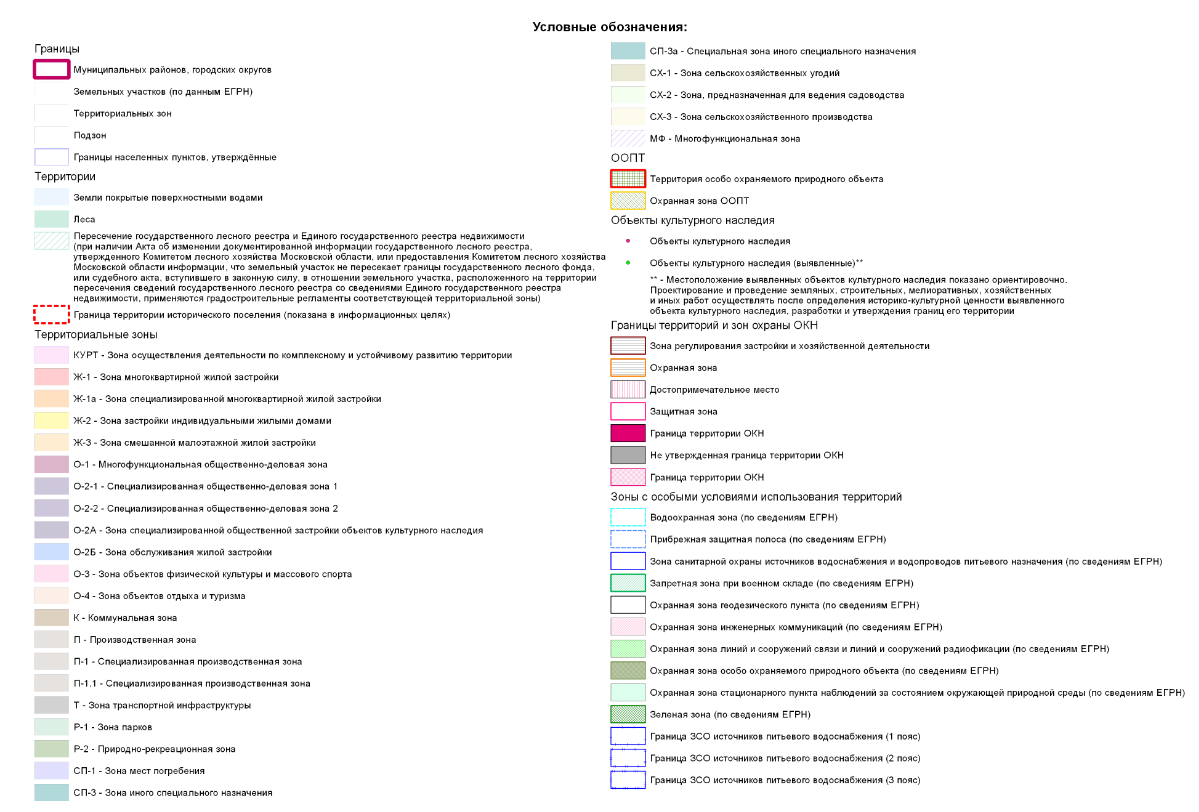 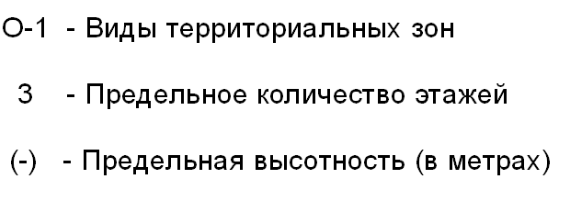 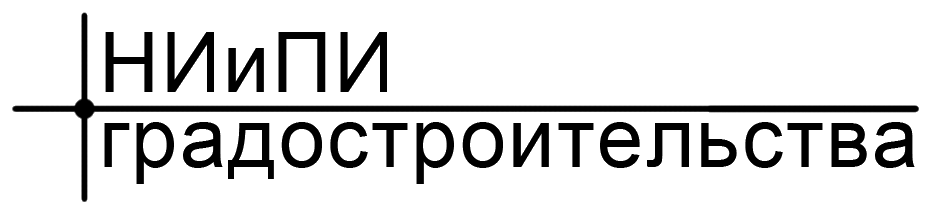 5
2 часть Правил землепользования и застройки
«Карта влияния зон санитарной охраны источников водоснабжения города Москвы в соответствии с Решением Исполнительных Комитетов Московского городского и областного советов народных депутатов от 17 апреля 1980 года №500-1143 «Об утверждении проекта установления красных линий границ зон санитарной охраны источников водоснабжения г. Москвы в границах ЛПЗП»
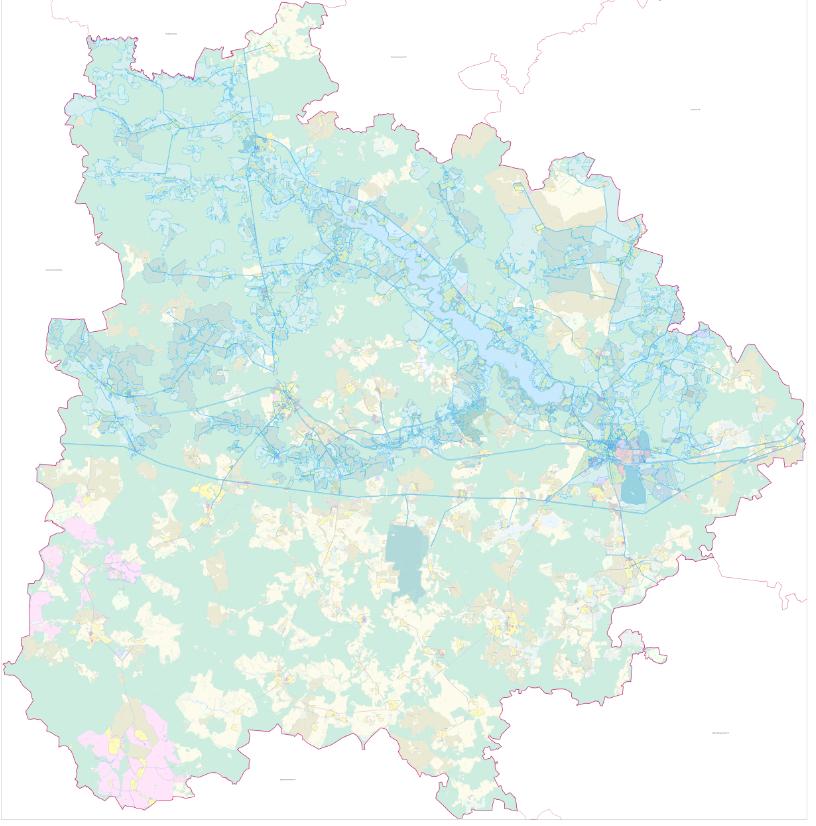 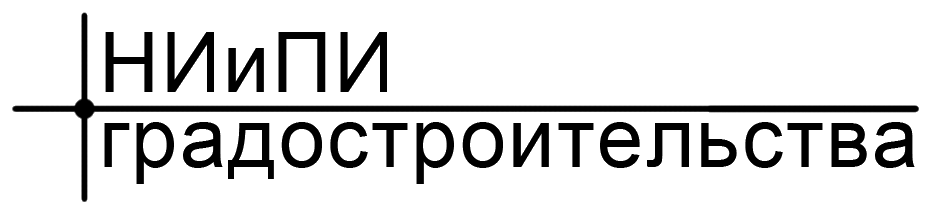 6
2 часть Правил землепользования и застройки
«Карта влияния зон санитарной охраны источников водоснабжения города Москвы в соответствии с Решением Исполнительных Комитетов Московского городского и областного советов народных депутатов от 17 апреля 1980 года №500-1143 «Об утверждении проекта установления красных линий границ зон санитарной охраны источников водоснабжения г. Москвы в границах ЛПЗП»
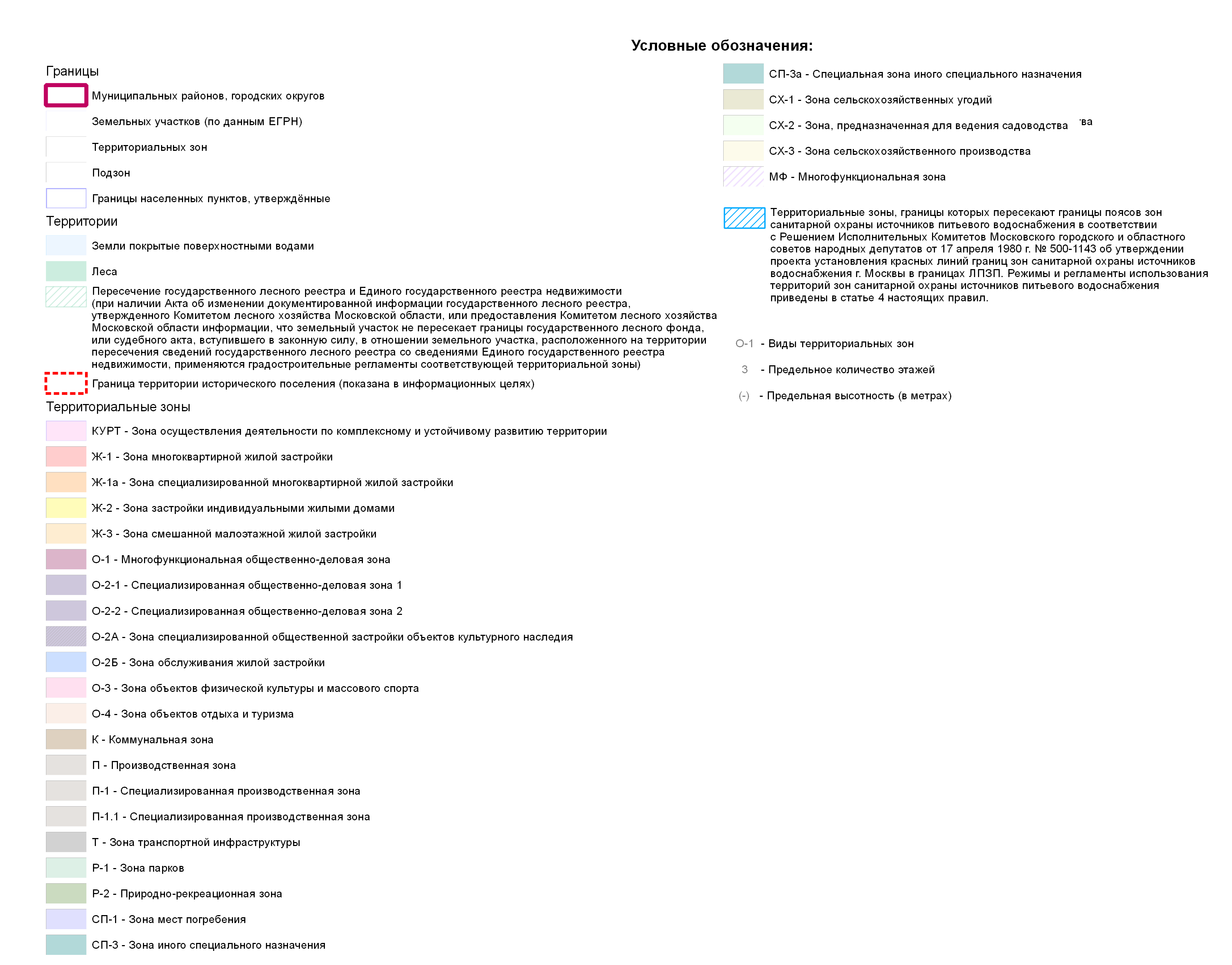 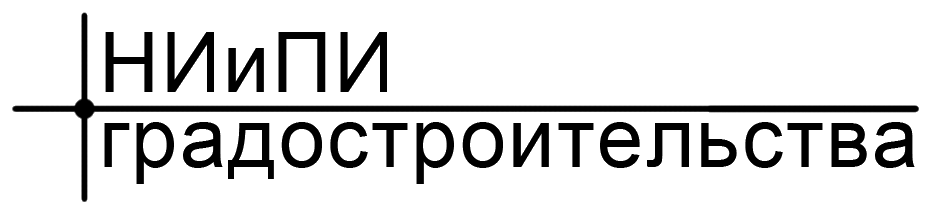 7
Основнования для разработки Проекта:
Основные тезисы:
Правила откорректированы с учетом публичных слушаний, предложений администрации и других заинтересованных лиц;
Изменение в действующем законодательстве (Земельный Кодекс РФ);
Приведение градостроительных регламентов в соответствие с Приказом от 01.09.2014 №540 «Об утверждении классификатора видов разрешенного использования земельных участков»;
Изменение сведений в Едином государственном реестре недвижимости (постановка на кадастровый учет новых земельных участков, ЗОУИТ).
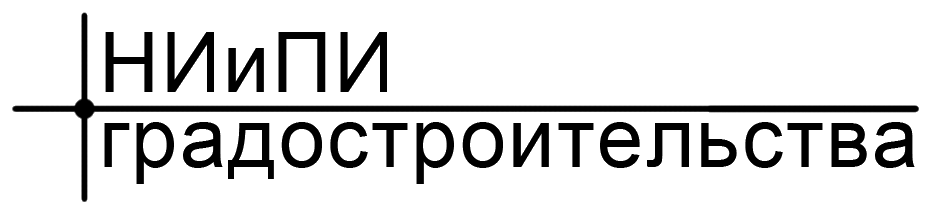 8
Отработанные замечания и предложения, поступившие после проведения публичных слушаний по проекту Правил:
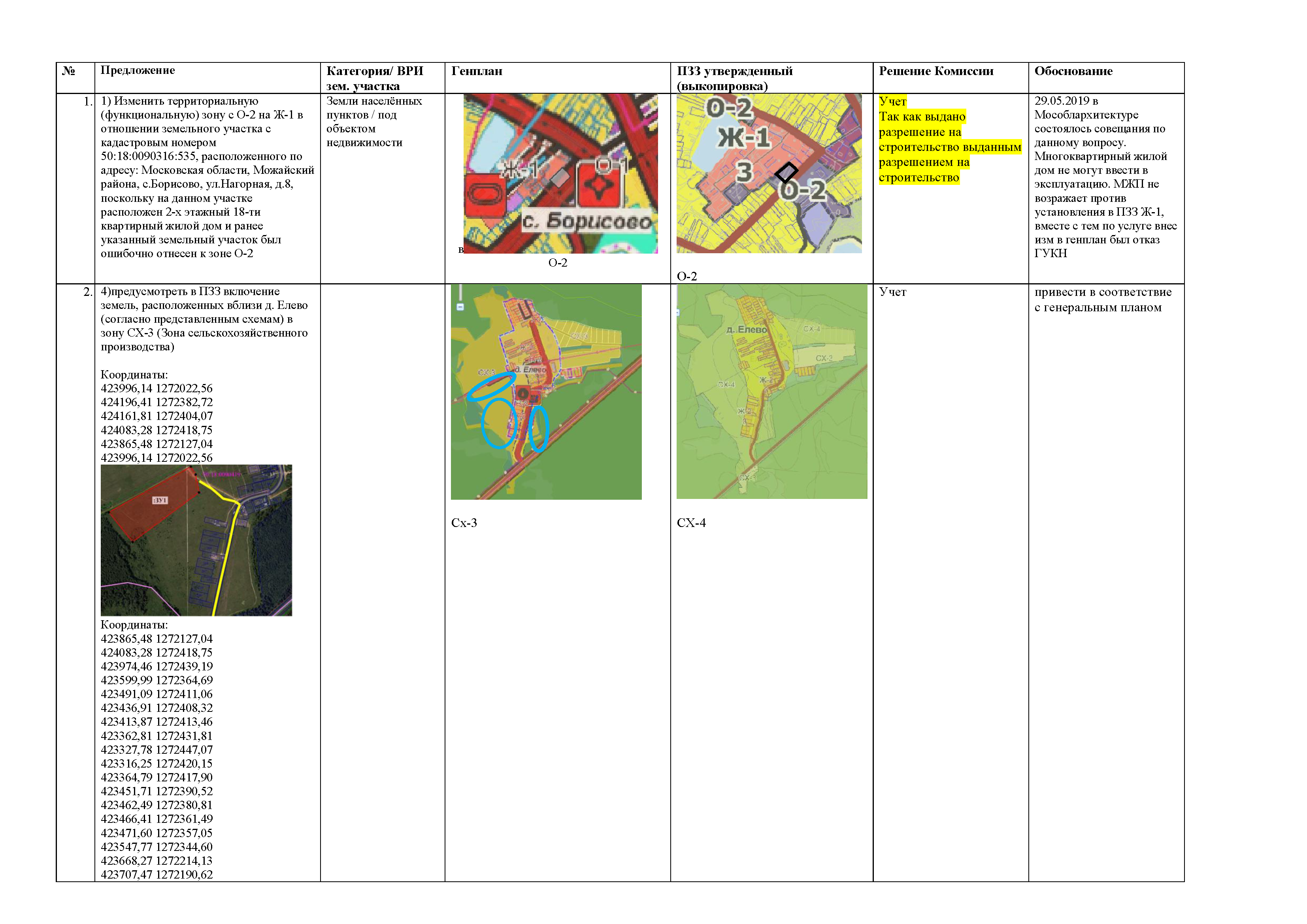 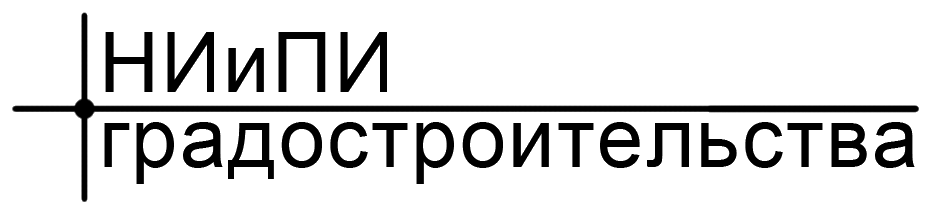 9
Отработанные замечания и предложения, поступившие после проведения публичных слушаний по проекту Правил:
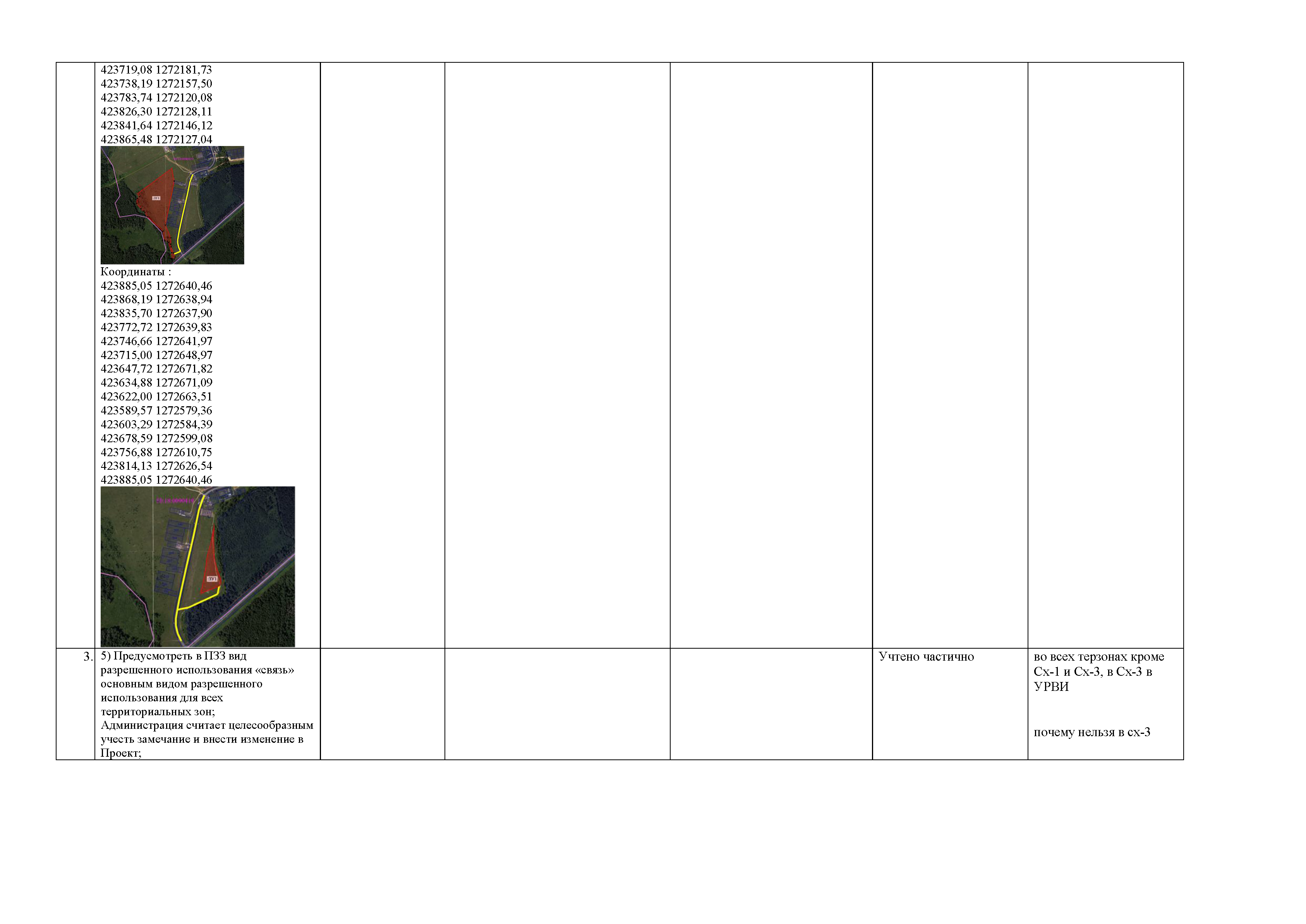 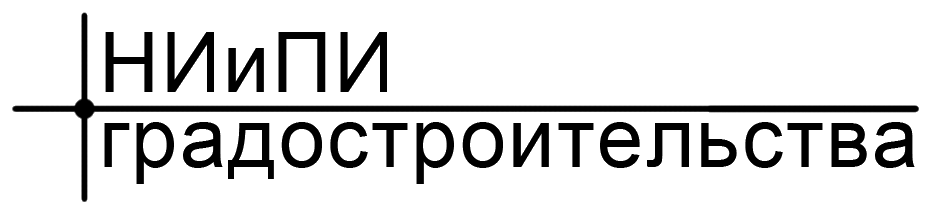 10
Отработанные замечания и предложения, поступившие после проведения публичных слушаний по проекту Правил:
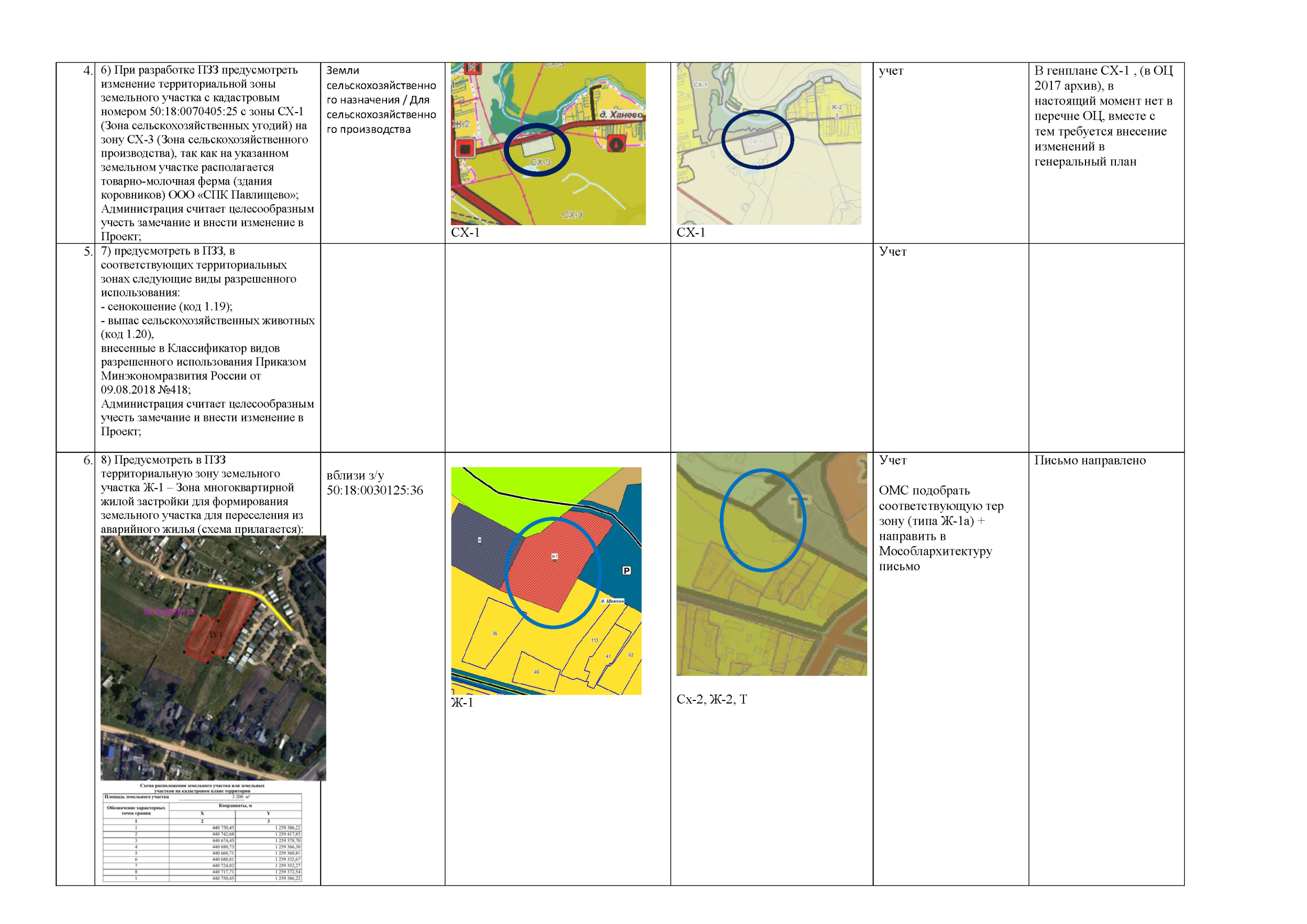 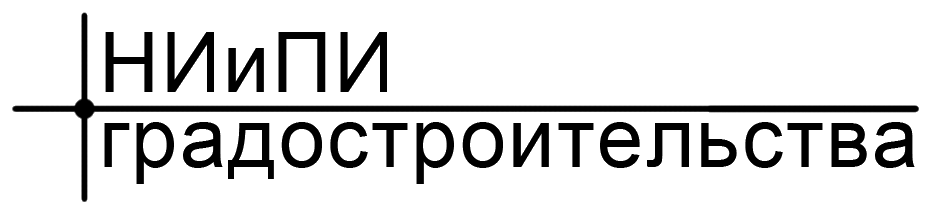 11
Отработанные замечания и предложения, поступившие после проведения публичных слушаний по проекту Правил:
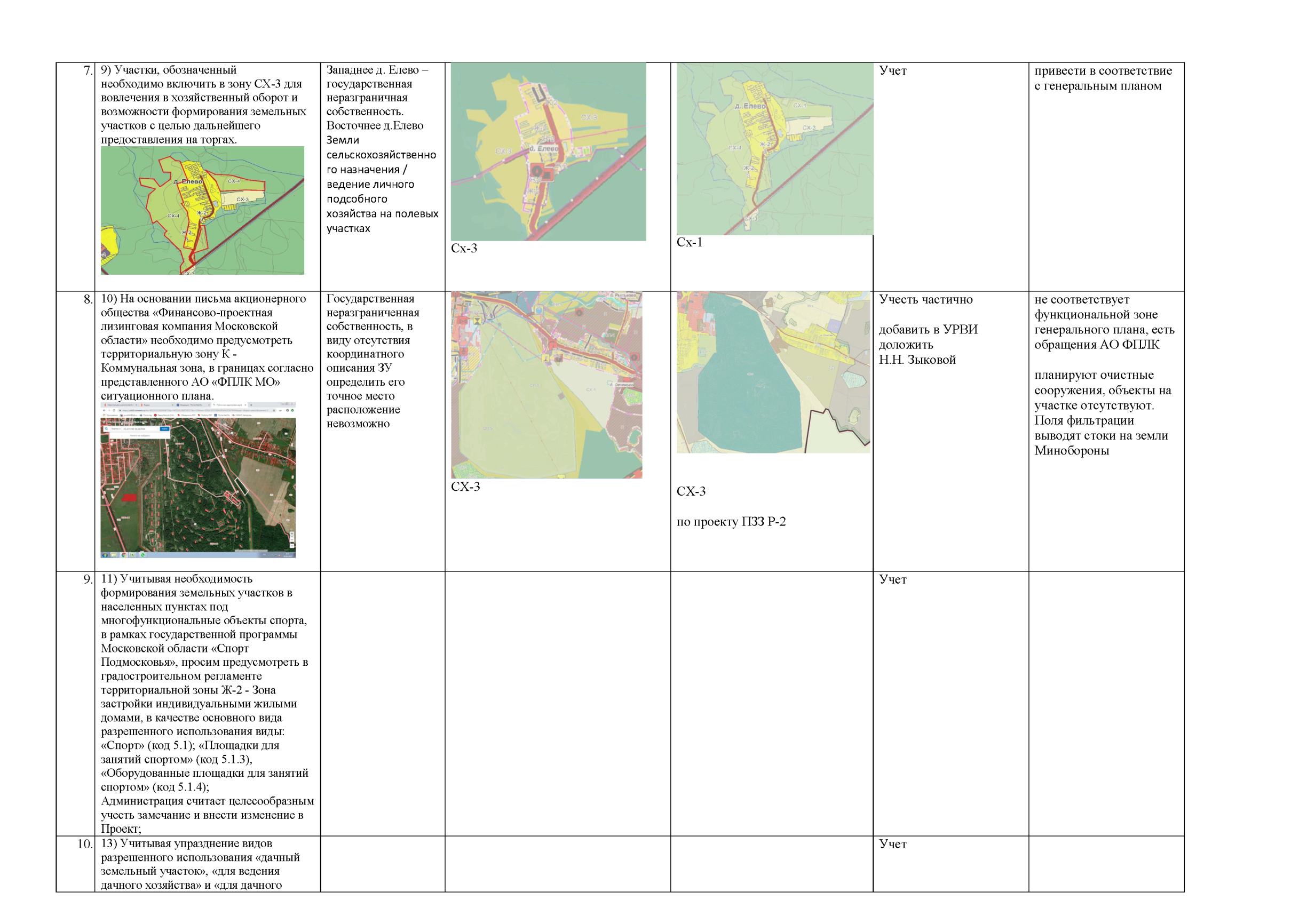 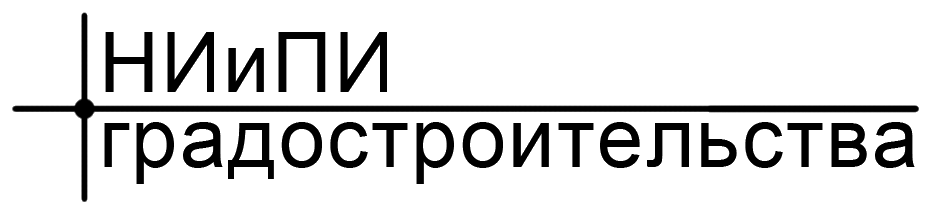 12
Отработанные замечания и предложения, поступившие после проведения публичных слушаний по проекту Правил:
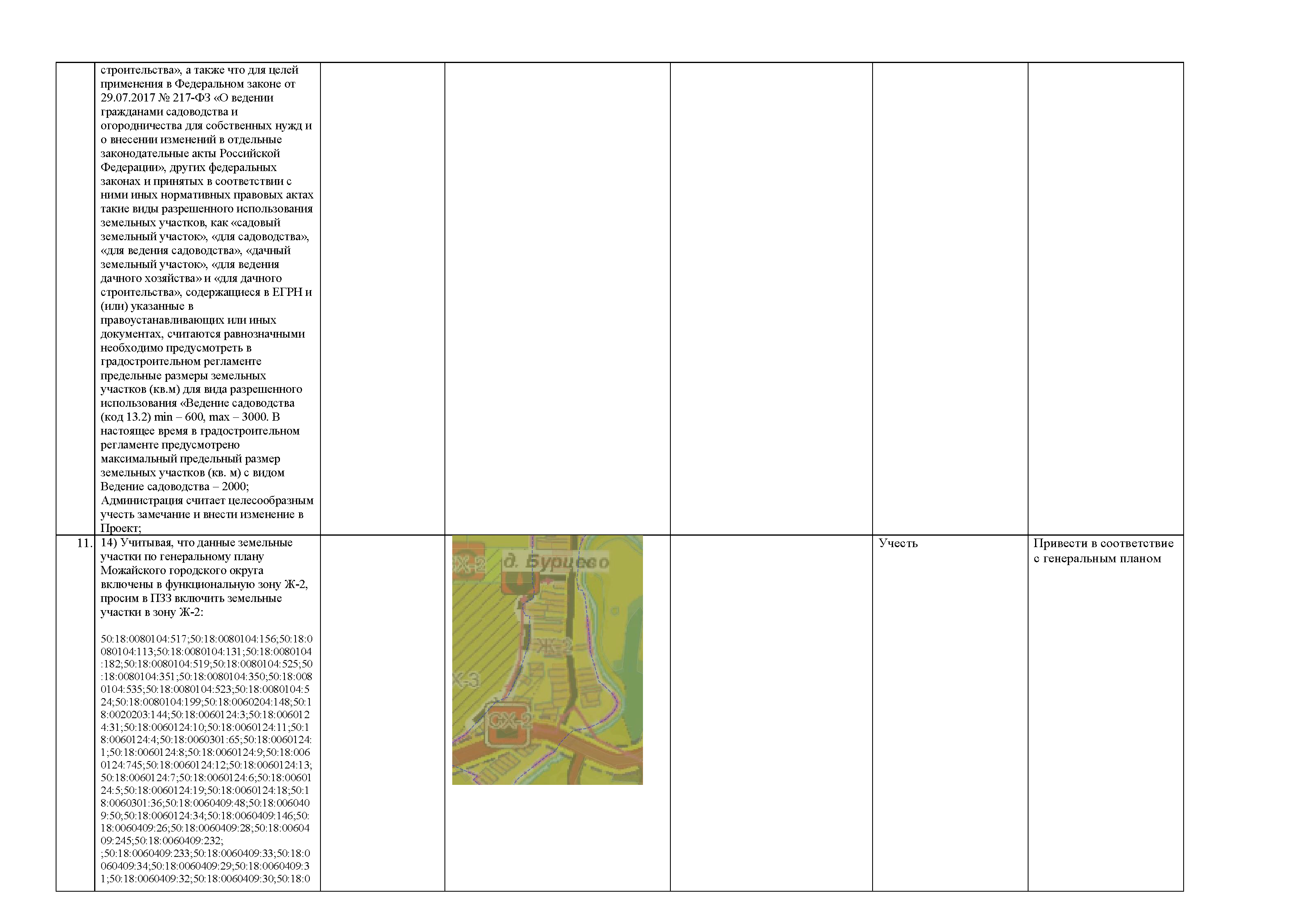 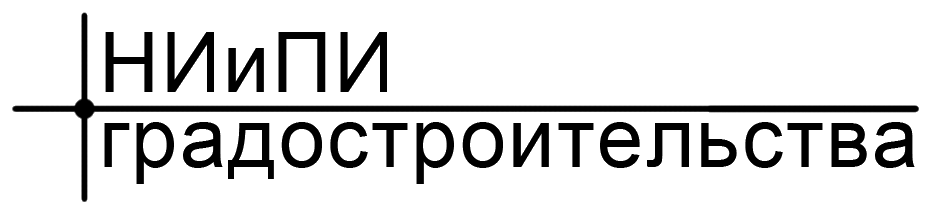 13
Отработанные замечания и предложения, поступившие после проведения публичных слушаний по проекту Правил:
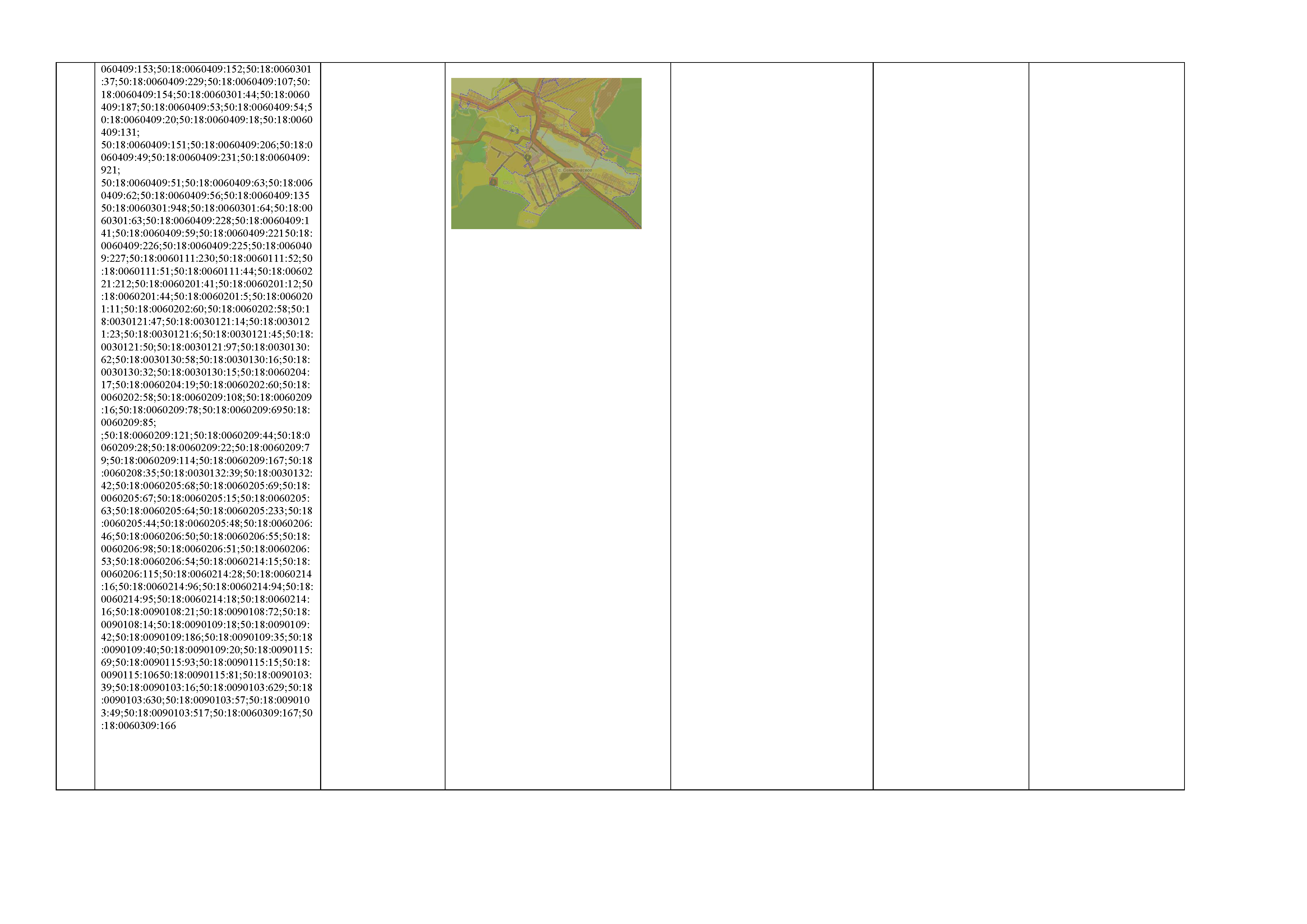 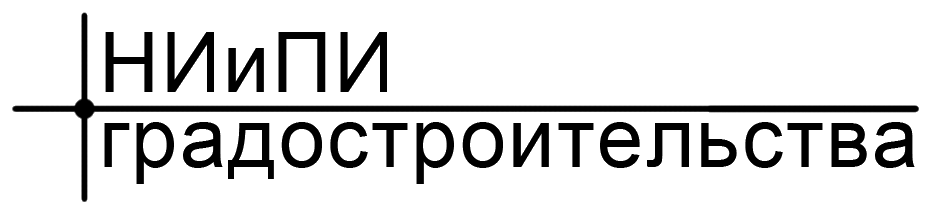 14
Отработанные замечания и предложения, поступившие после проведения публичных слушаний по проекту Правил:
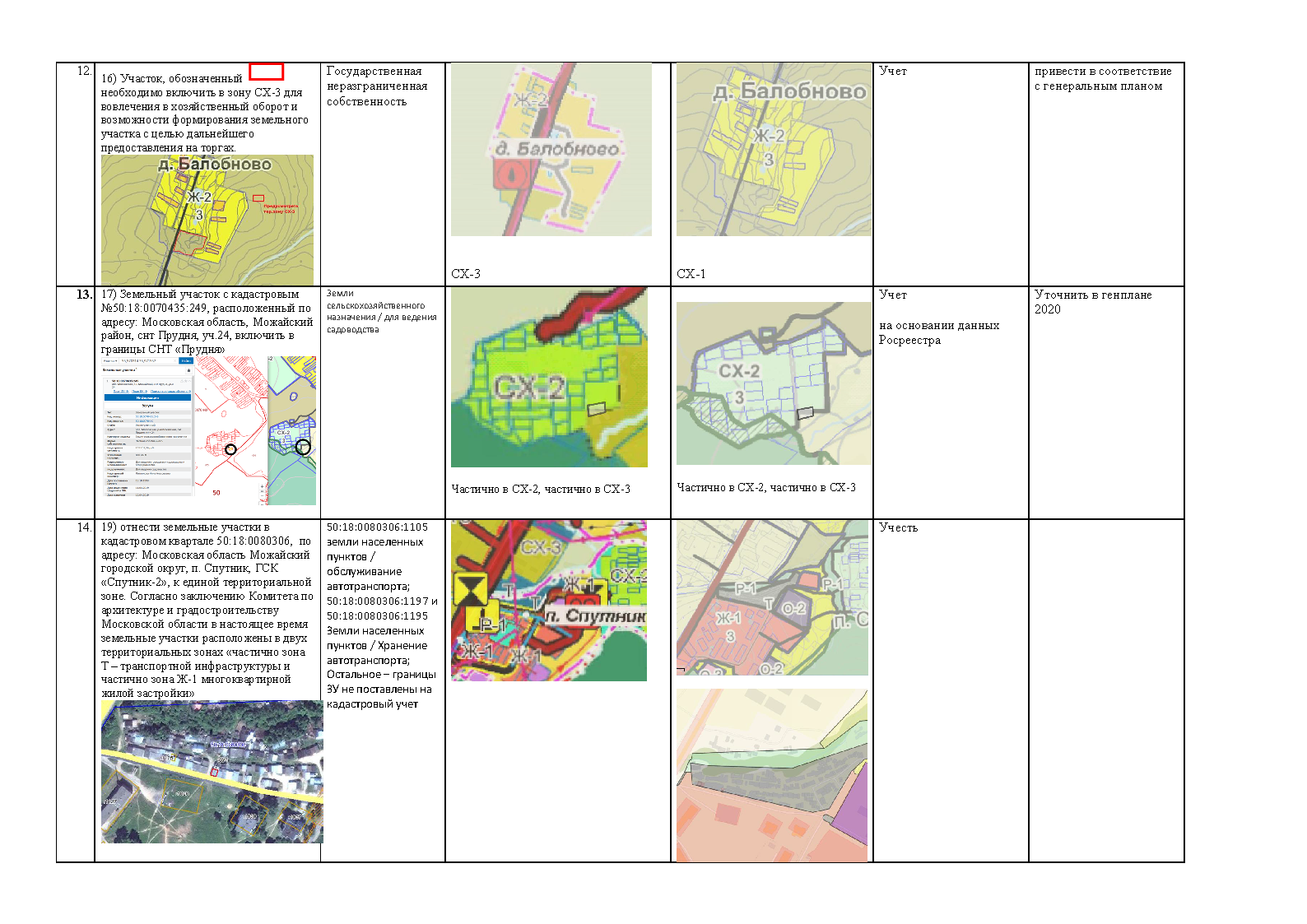 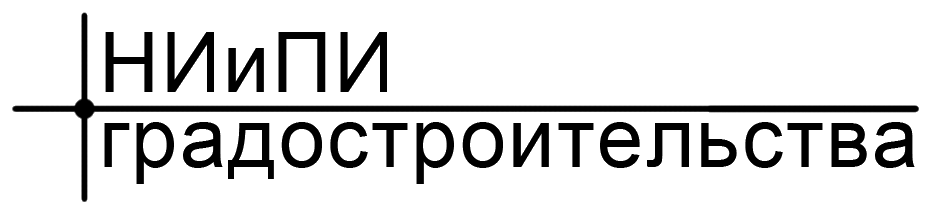 15
Отработанные замечания и предложения, поступившие после проведения публичных слушаний по проекту Правил:
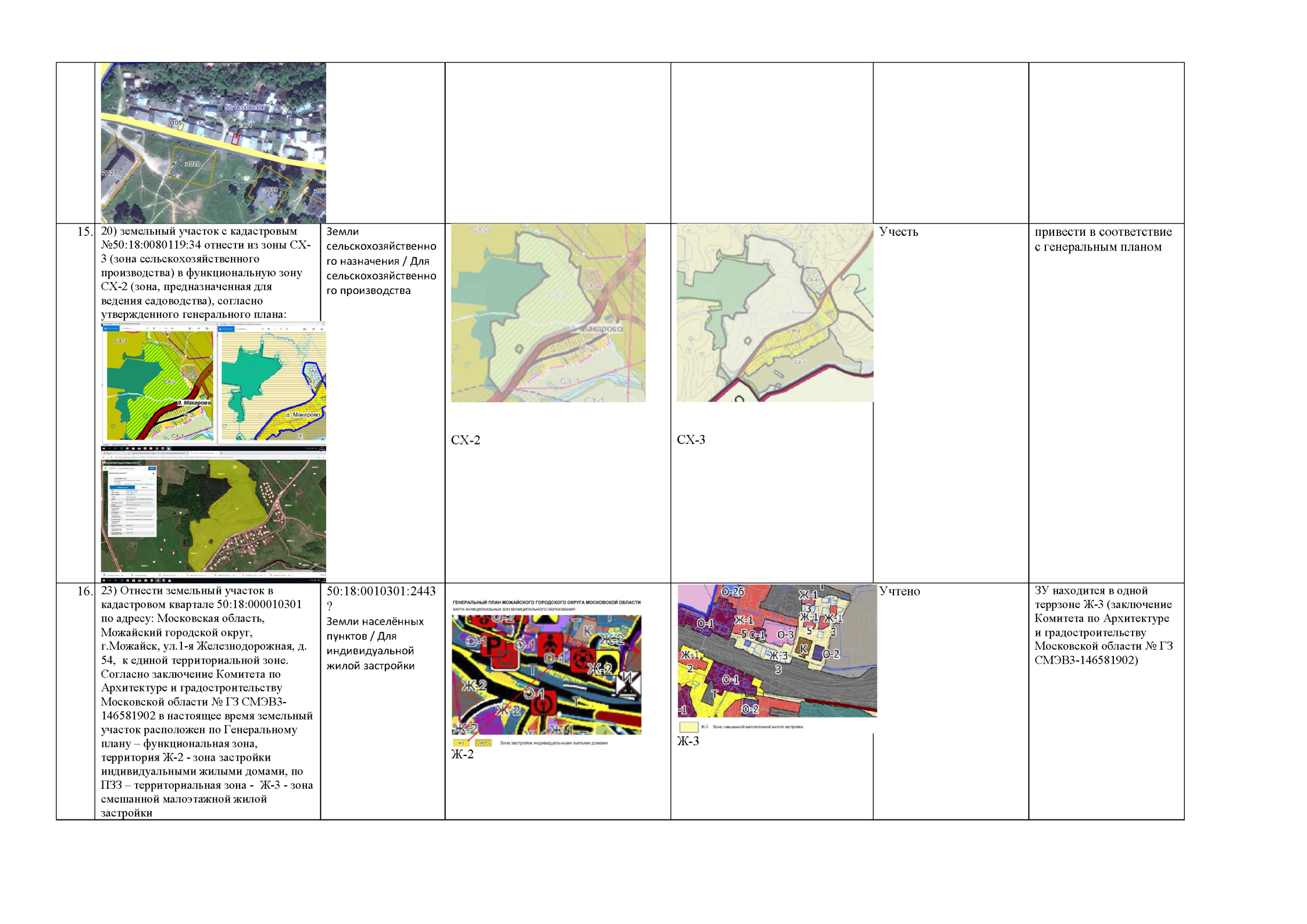 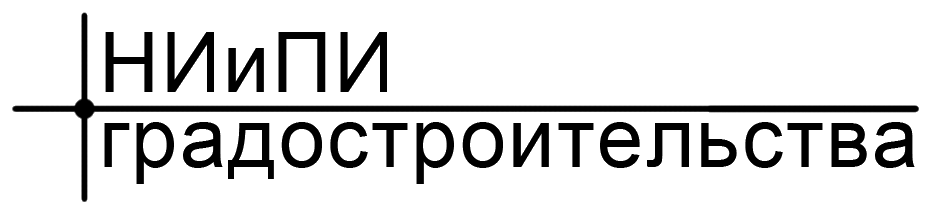 16
Отработанные замечания и предложения, поступившие после проведения публичных слушаний по проекту Правил:
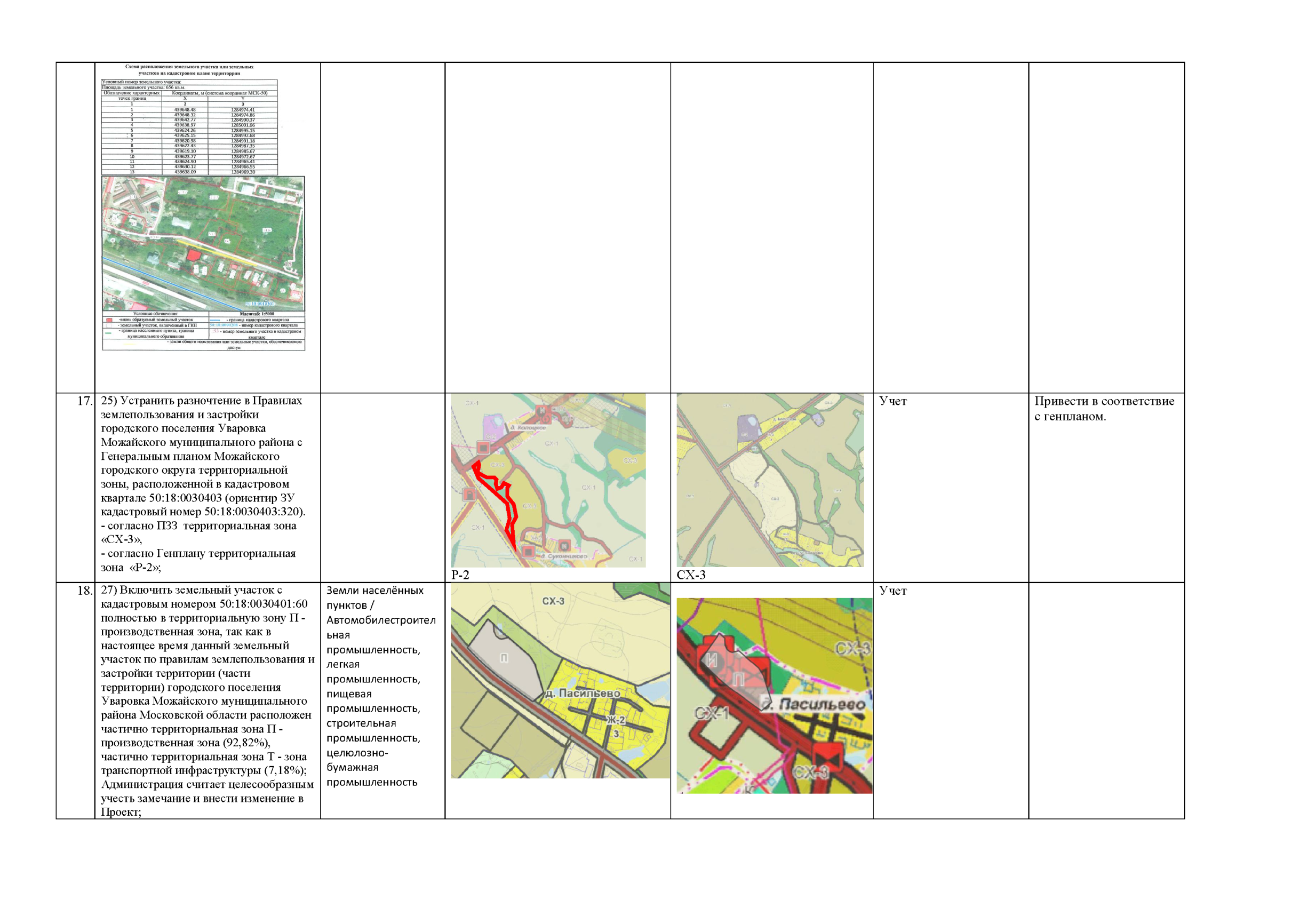 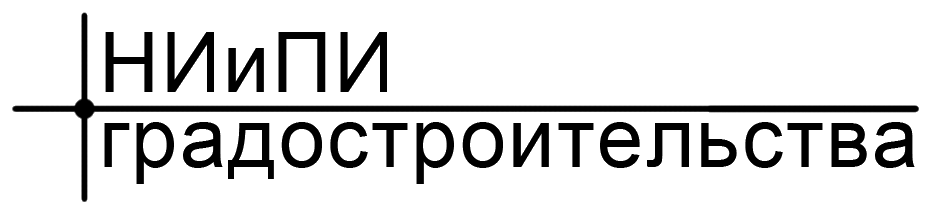 17
Отработанные замечания и предложения, поступившие после проведения публичных слушаний по проекту Правил:
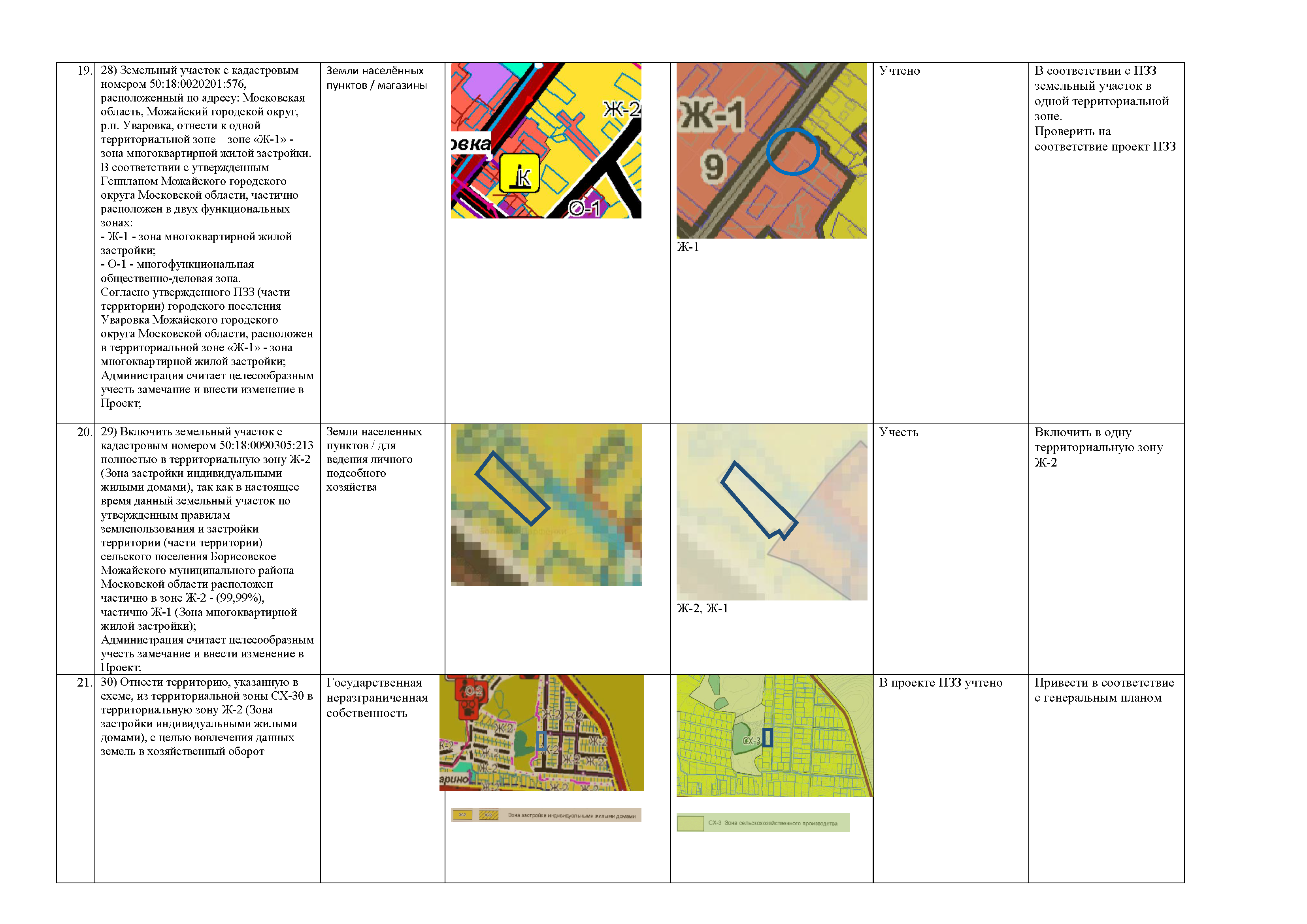 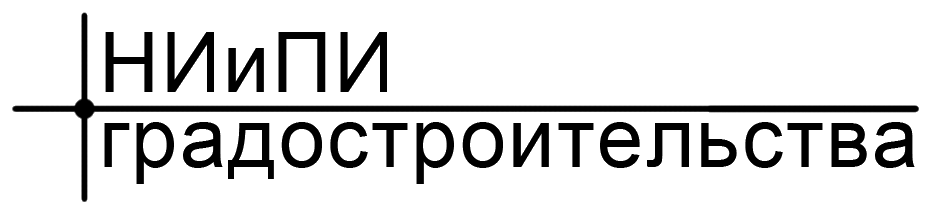 18
Отработанные замечания и предложения, поступившие после проведения публичных слушаний по проекту Правил:
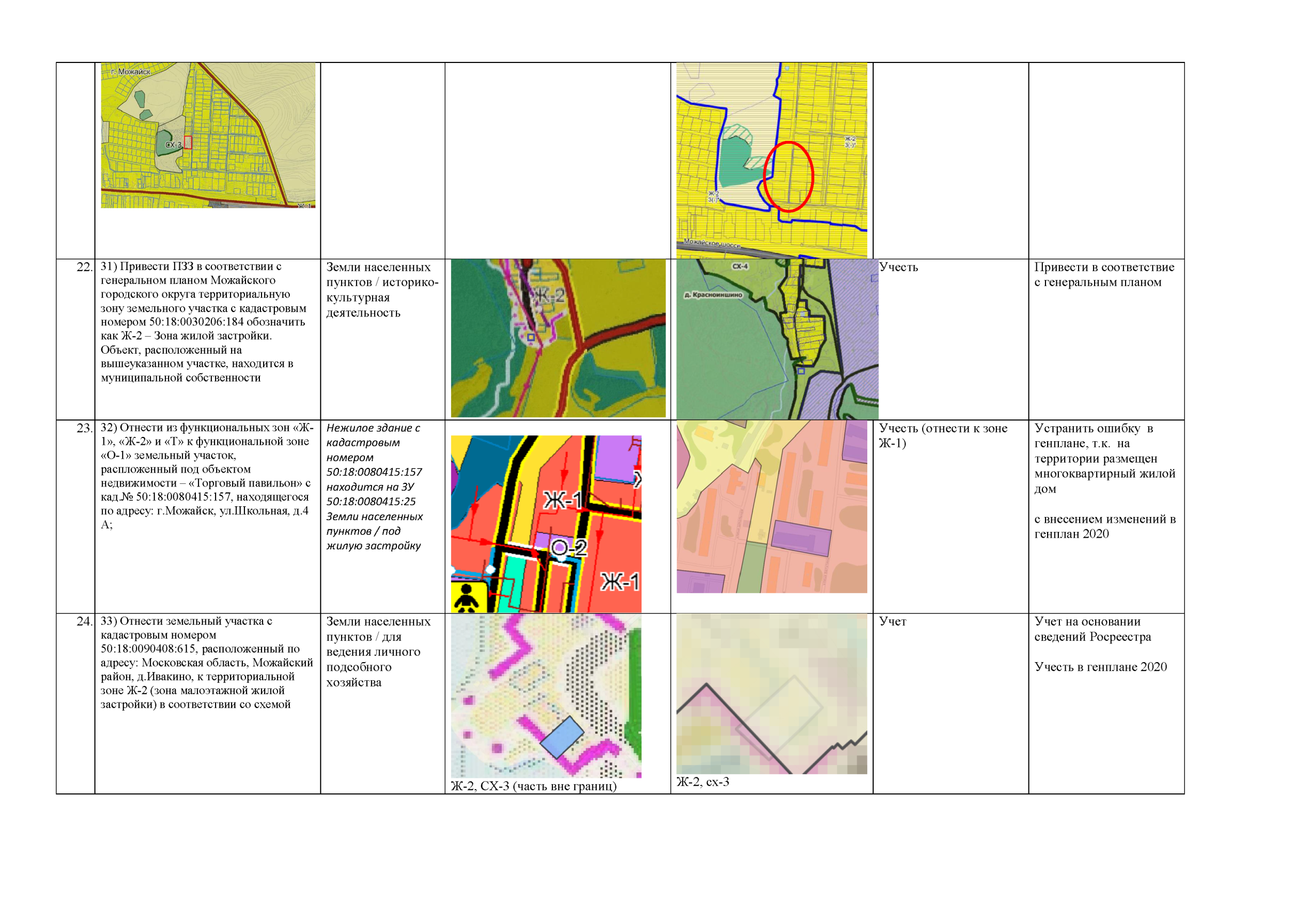 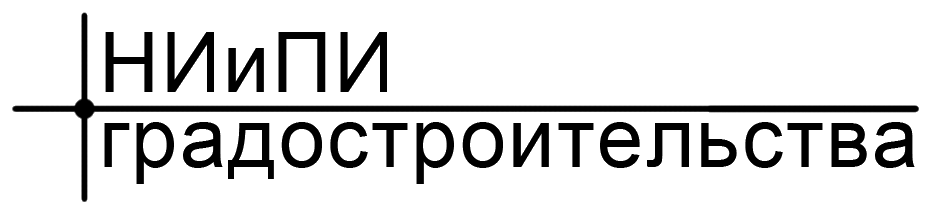 19
Отработанные замечания и предложения, поступившие после проведения публичных слушаний по проекту Правил:
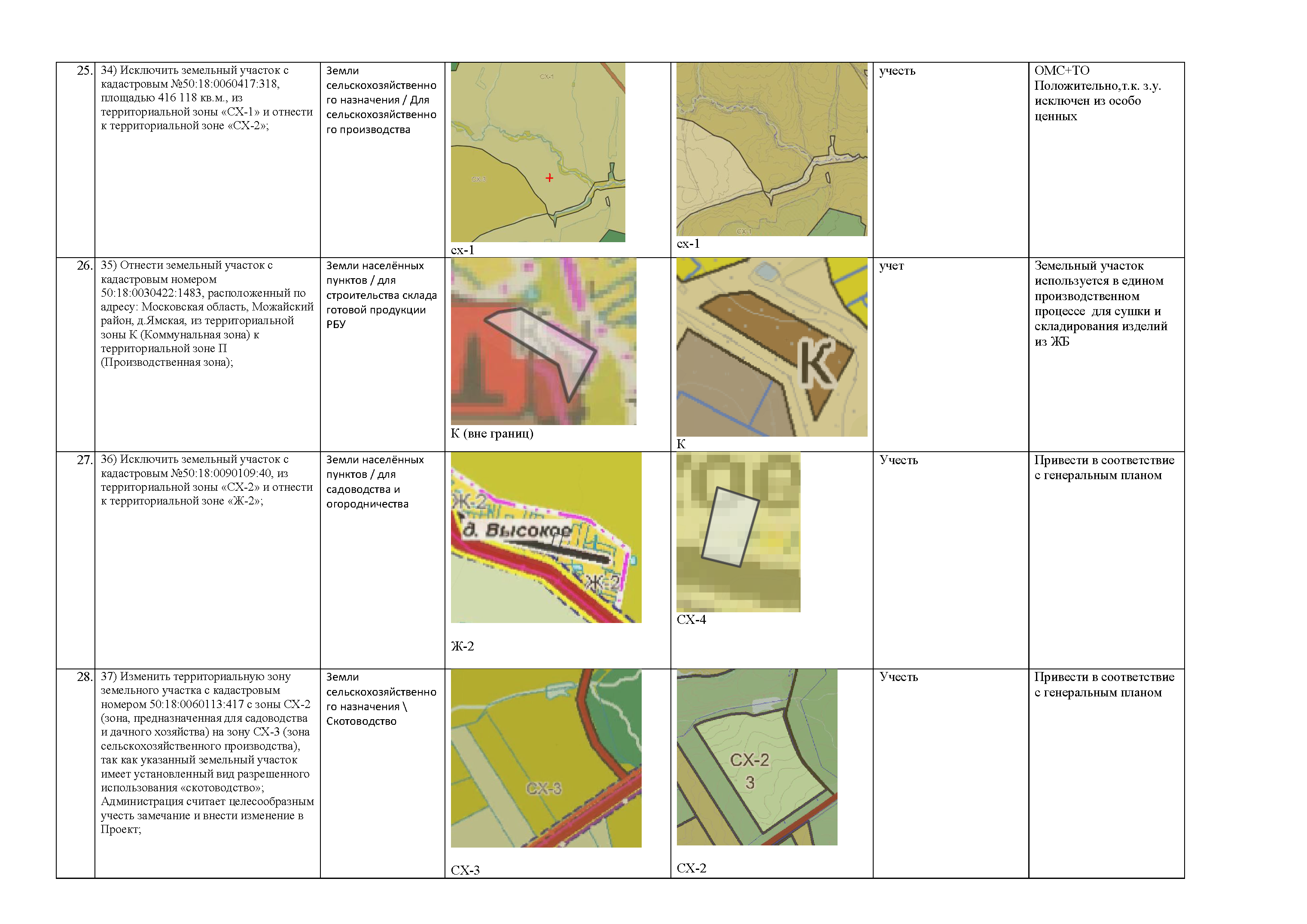 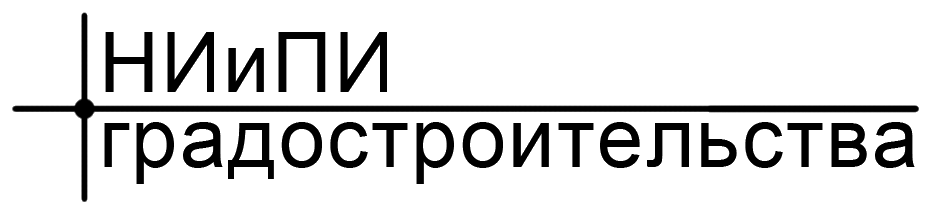 20
Отработанные замечания и предложения, поступившие после проведения публичных слушаний по проекту Правил:
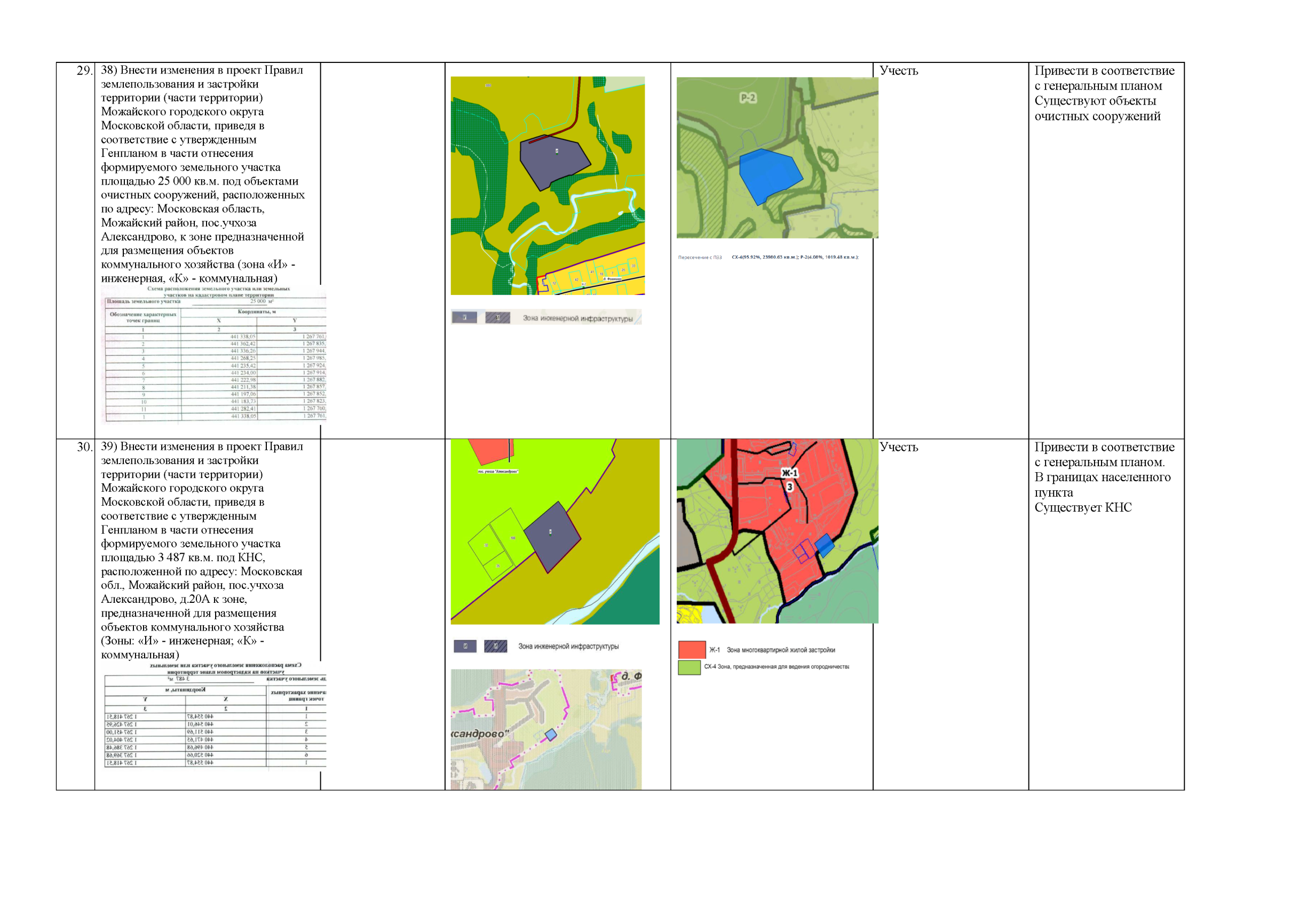 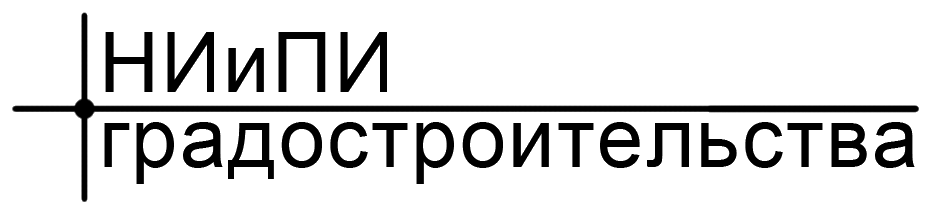 21
Отработанные замечания и предложения, поступившие после проведения публичных слушаний по проекту Правил:
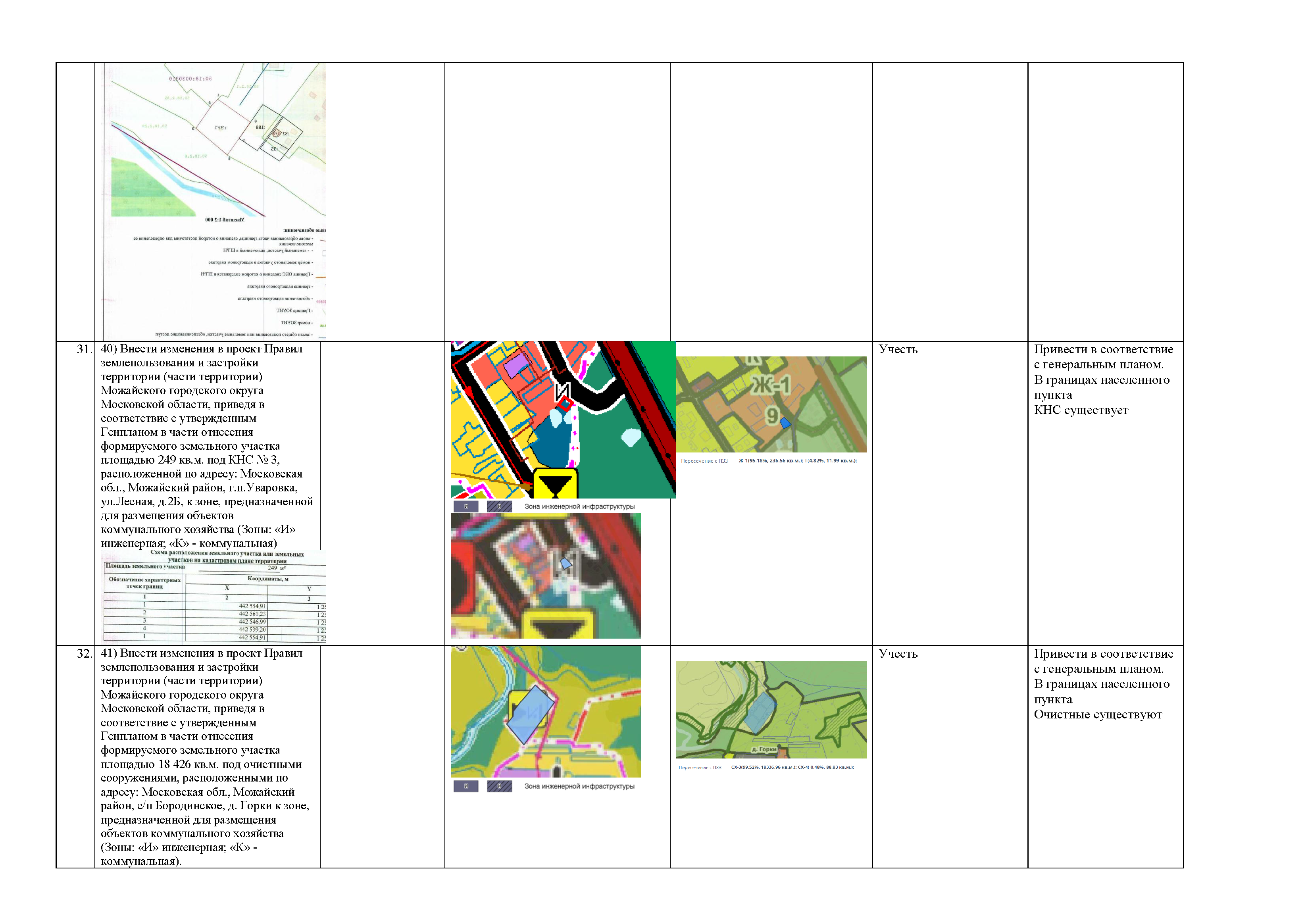 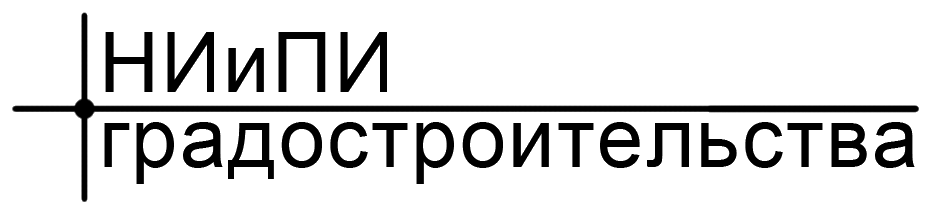 22
Отработанные замечания и предложения, поступившие после проведения публичных слушаний по проекту Правил:
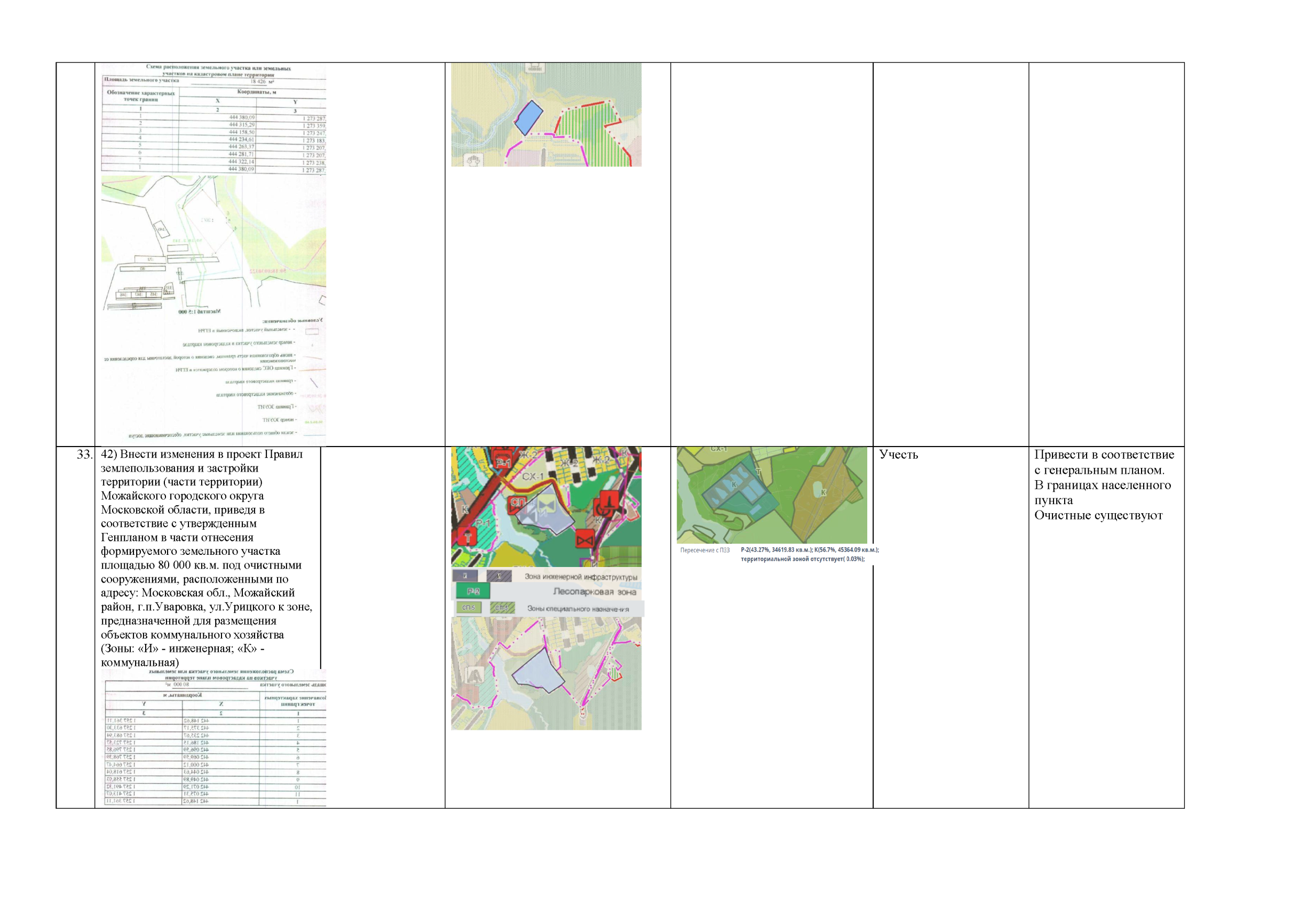 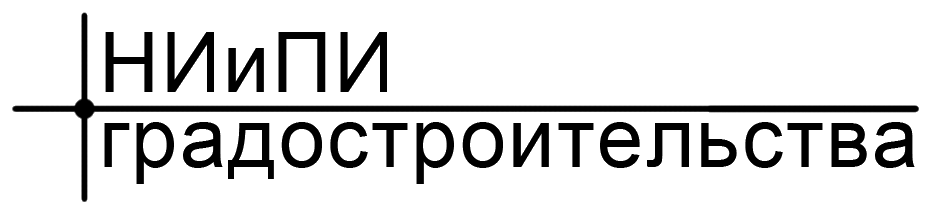 23
Отработанные замечания и предложения, поступившие после проведения публичных слушаний по проекту Правил:
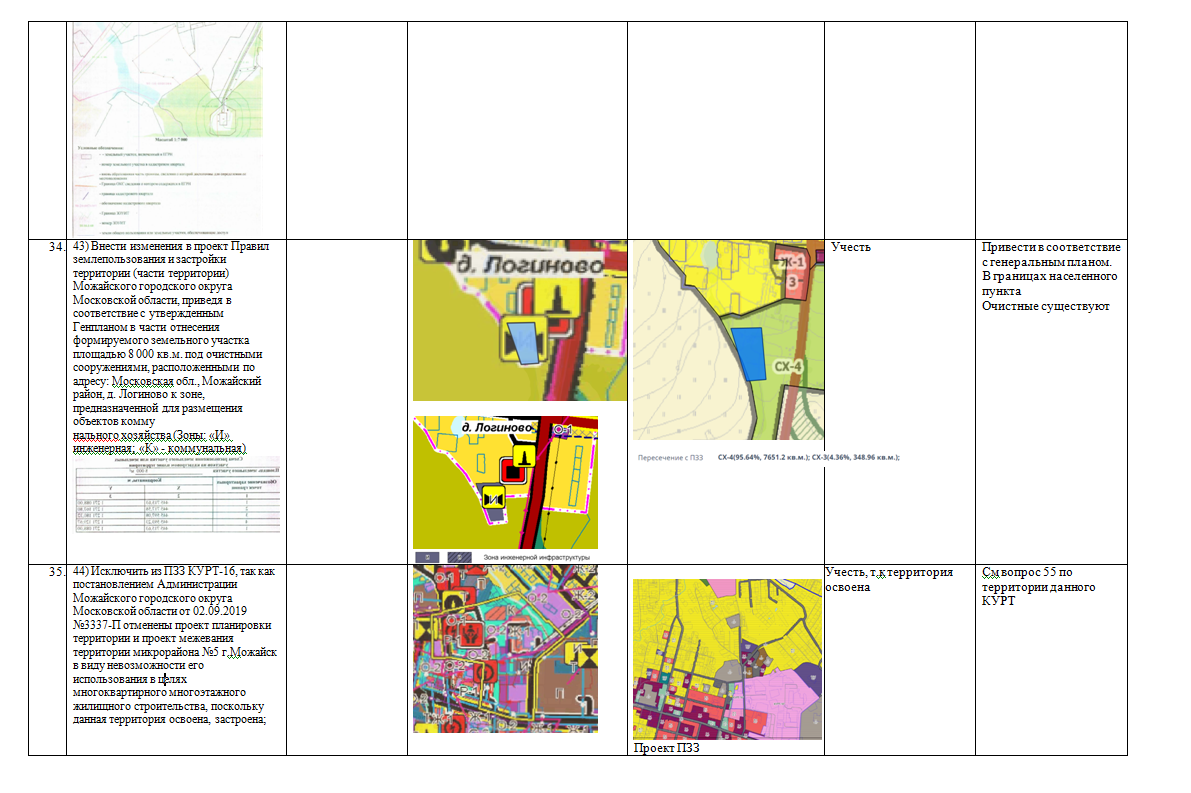 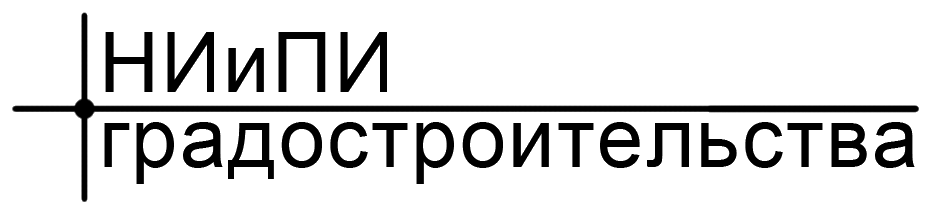 24
Отработанные замечания и предложения, поступившие после проведения публичных слушаний по проекту Правил:
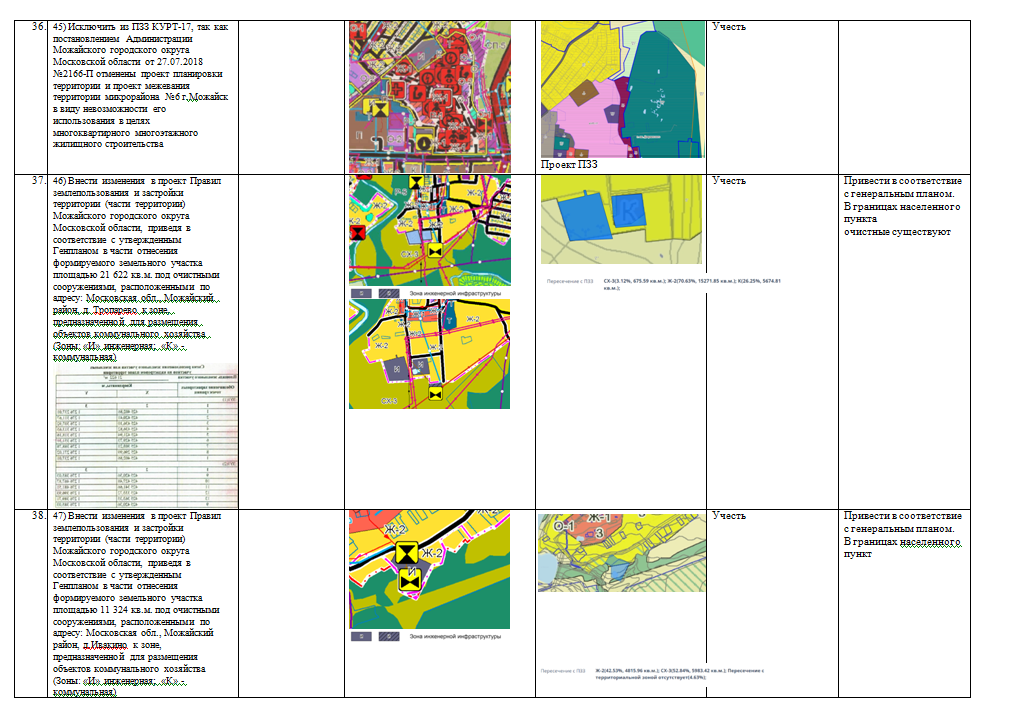 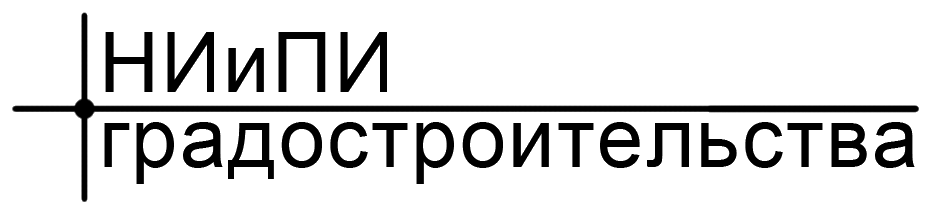 25
Отработанные замечания и предложения, поступившие после проведения публичных слушаний по проекту Правил:
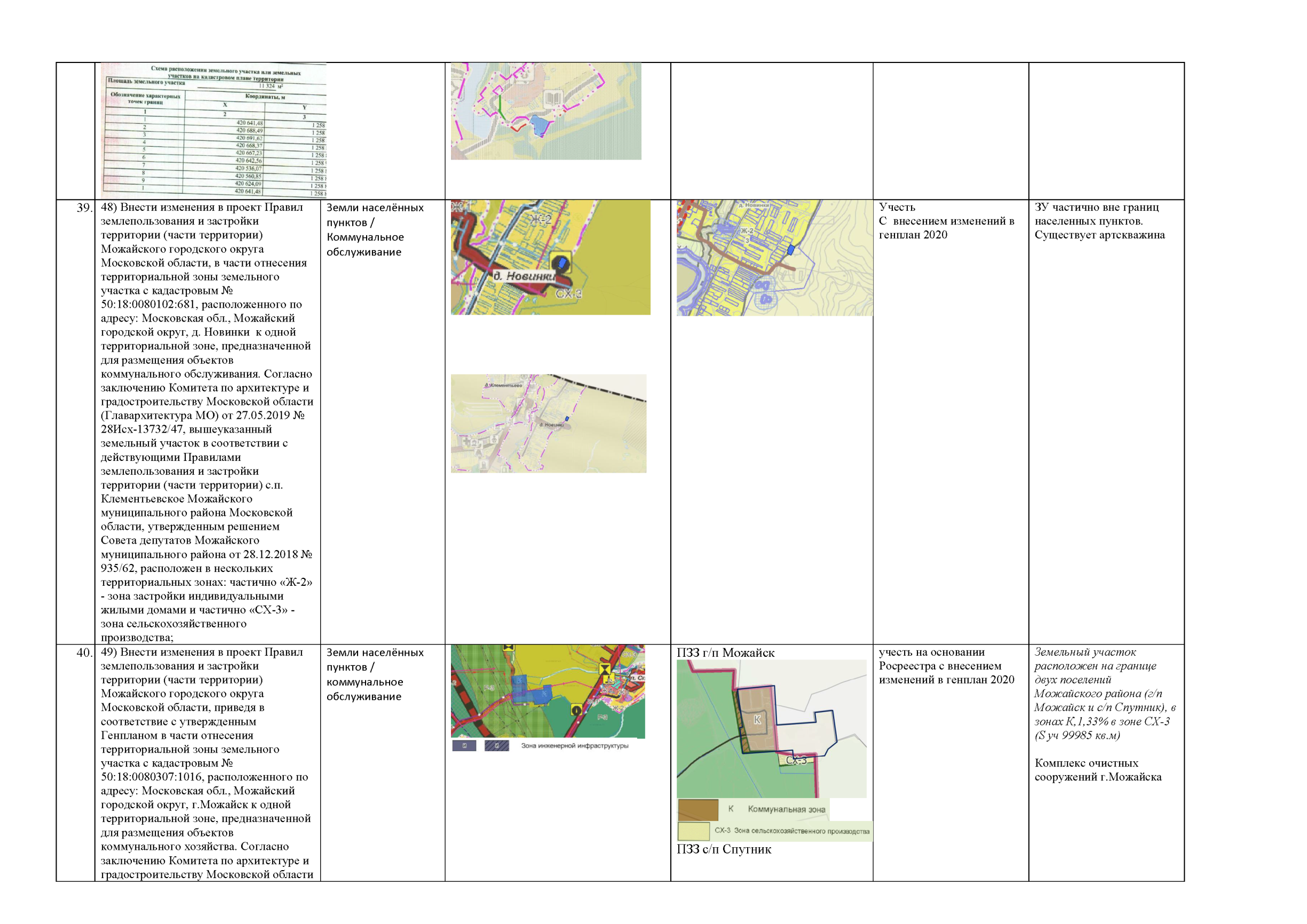 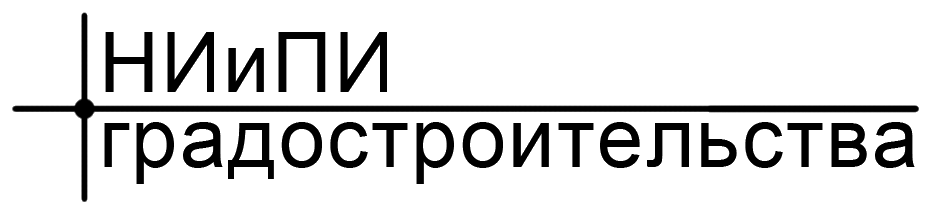 26
Отработанные замечания и предложения, поступившие после проведения публичных слушаний по проекту Правил:
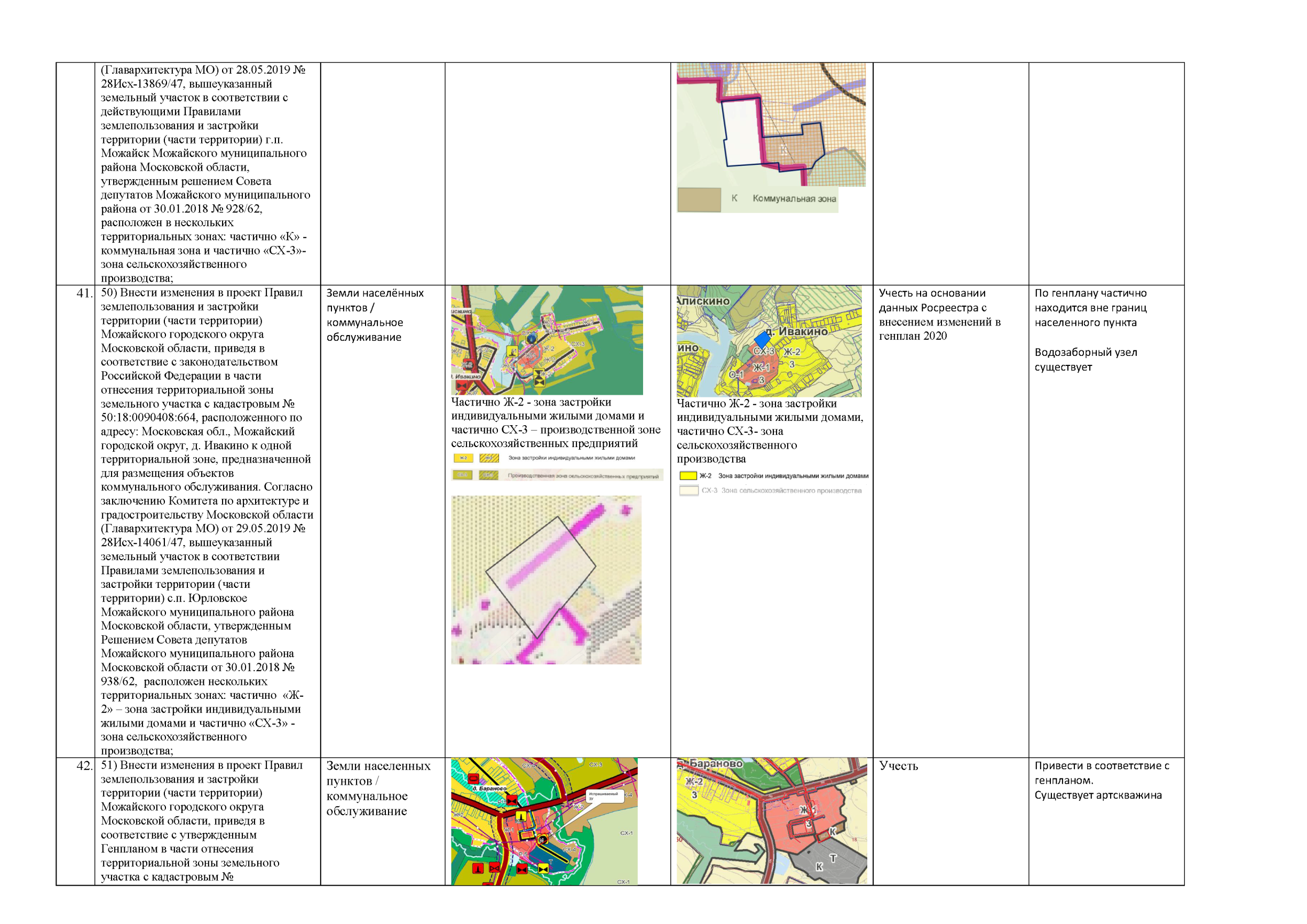 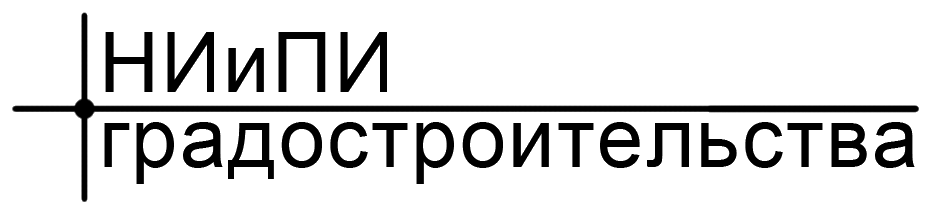 27
Отработанные замечания и предложения, поступившие после проведения публичных слушаний по проекту Правил:
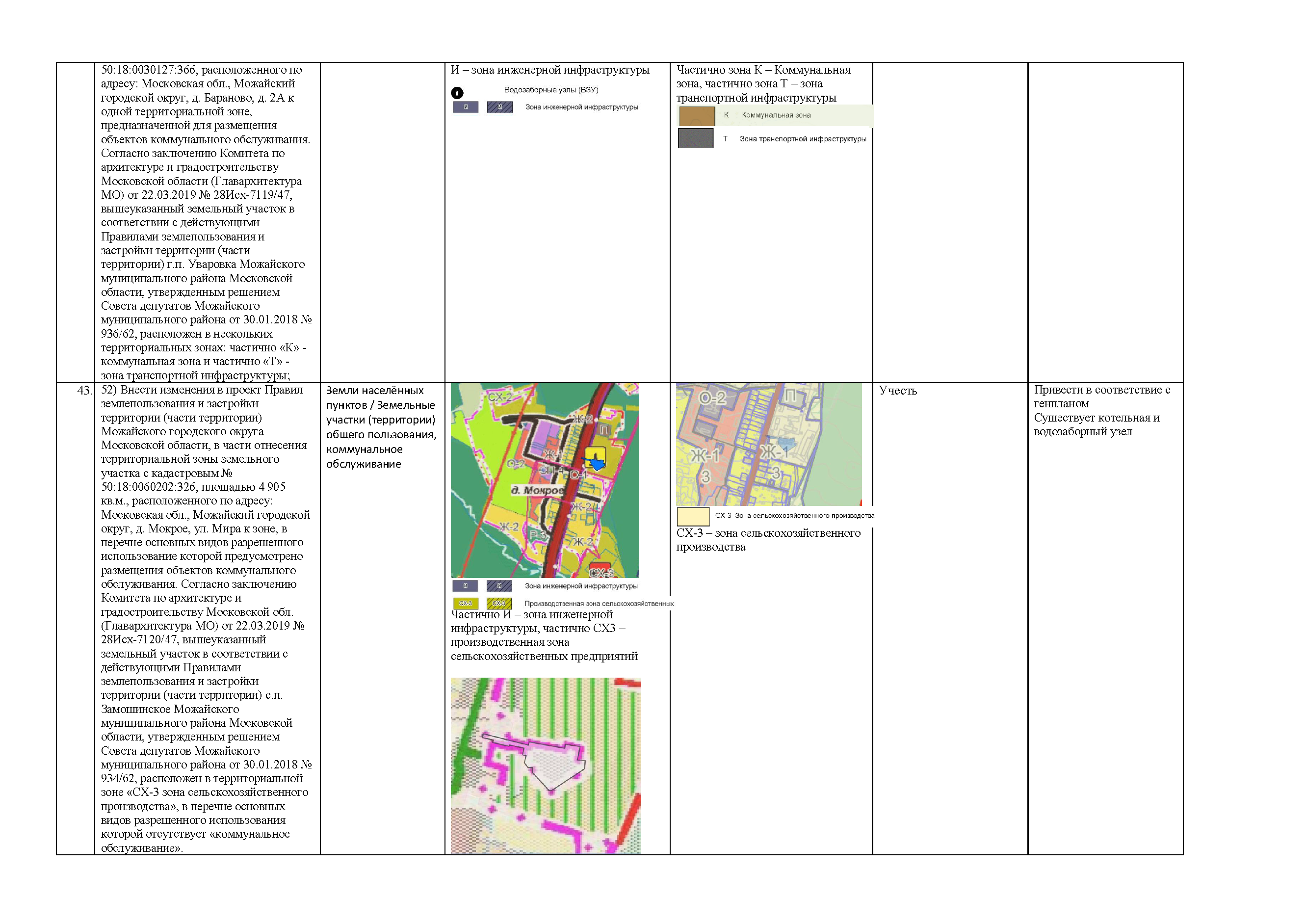 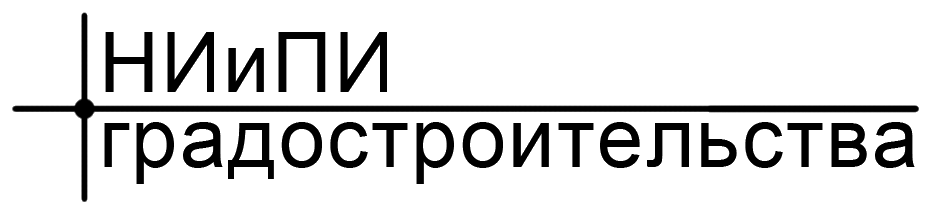 28
Отработанные замечания и предложения, поступившие после проведения публичных слушаний по проекту Правил:
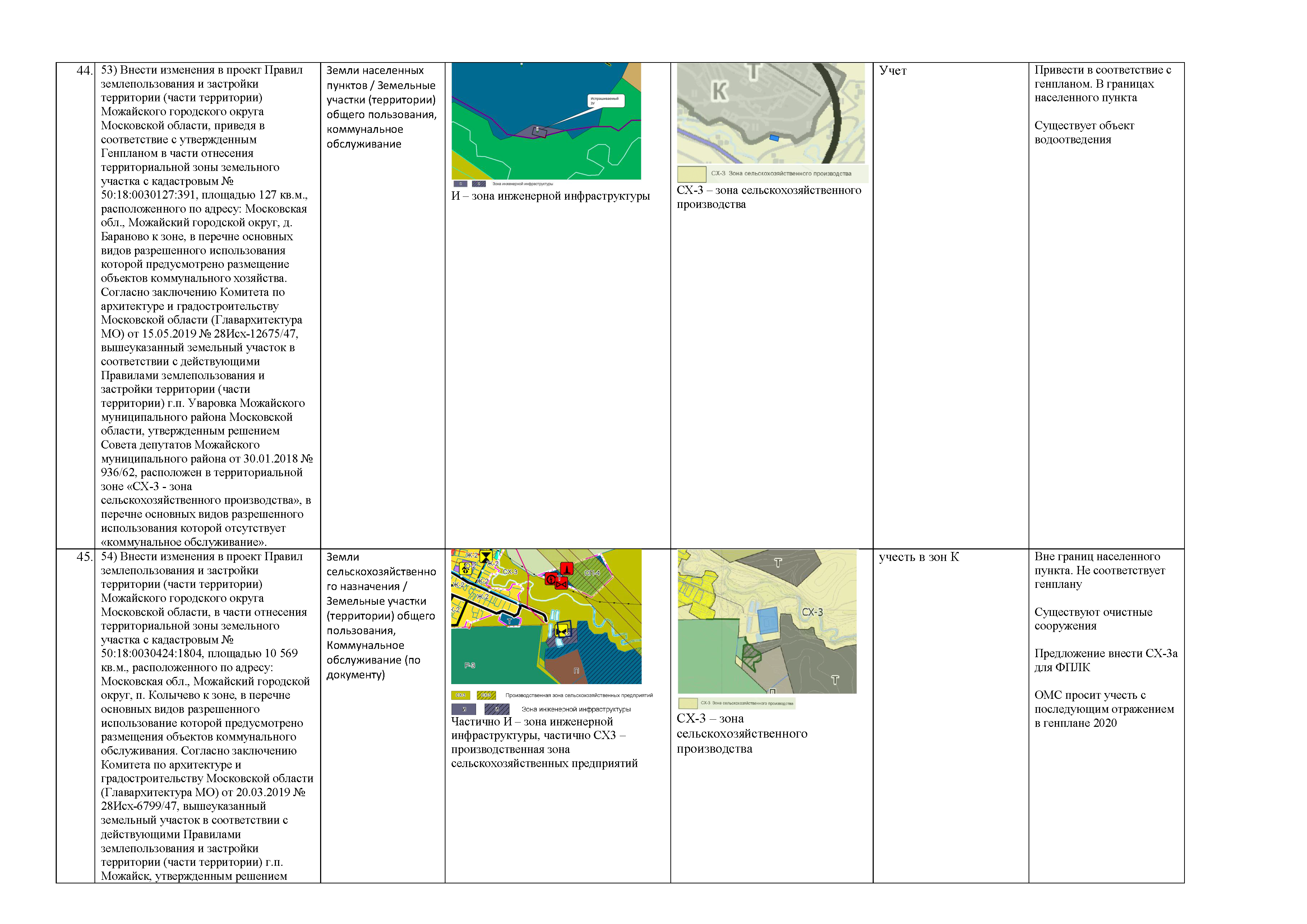 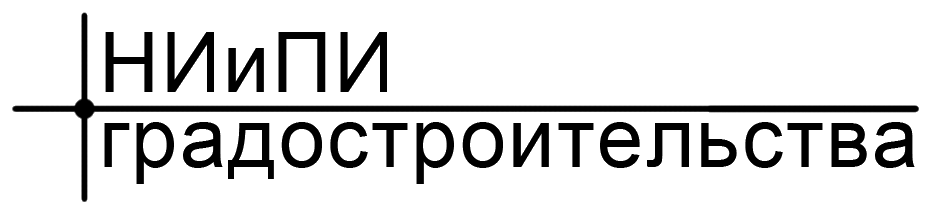 29
Отработанные замечания и предложения, поступившие после проведения публичных слушаний по проекту Правил:
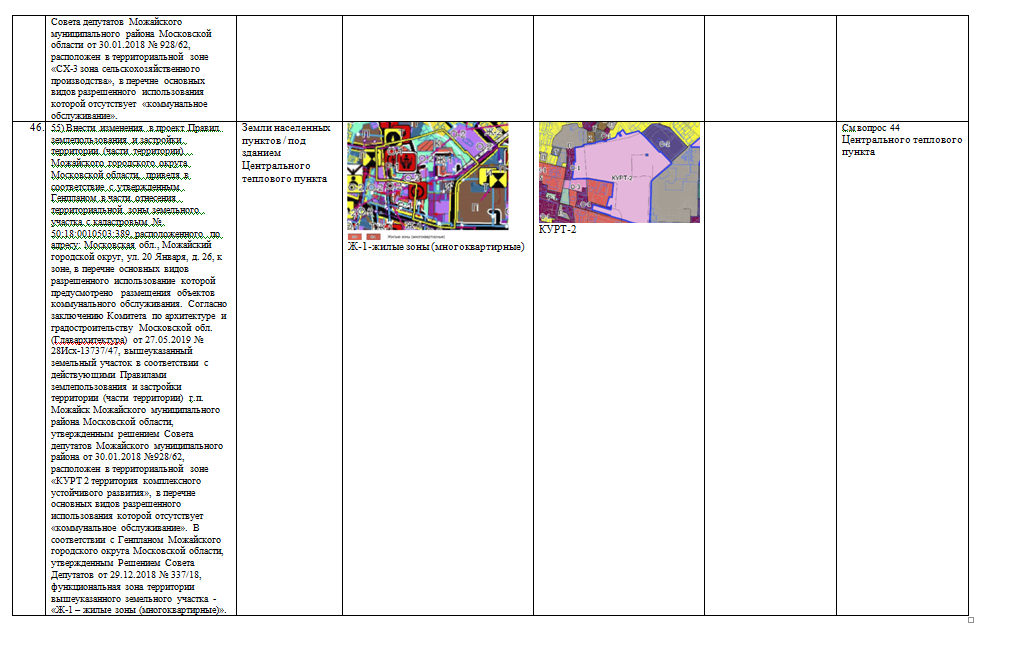 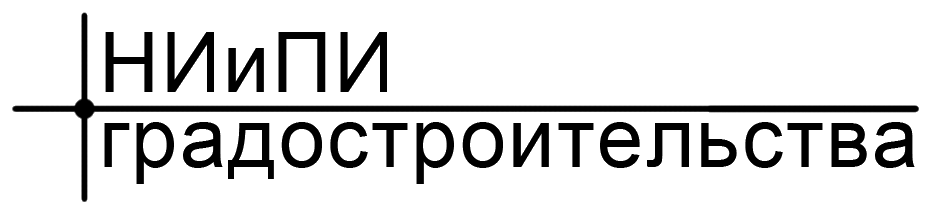 30
Отработанные замечания и предложения, поступившие после проведения публичных слушаний по проекту Правил:
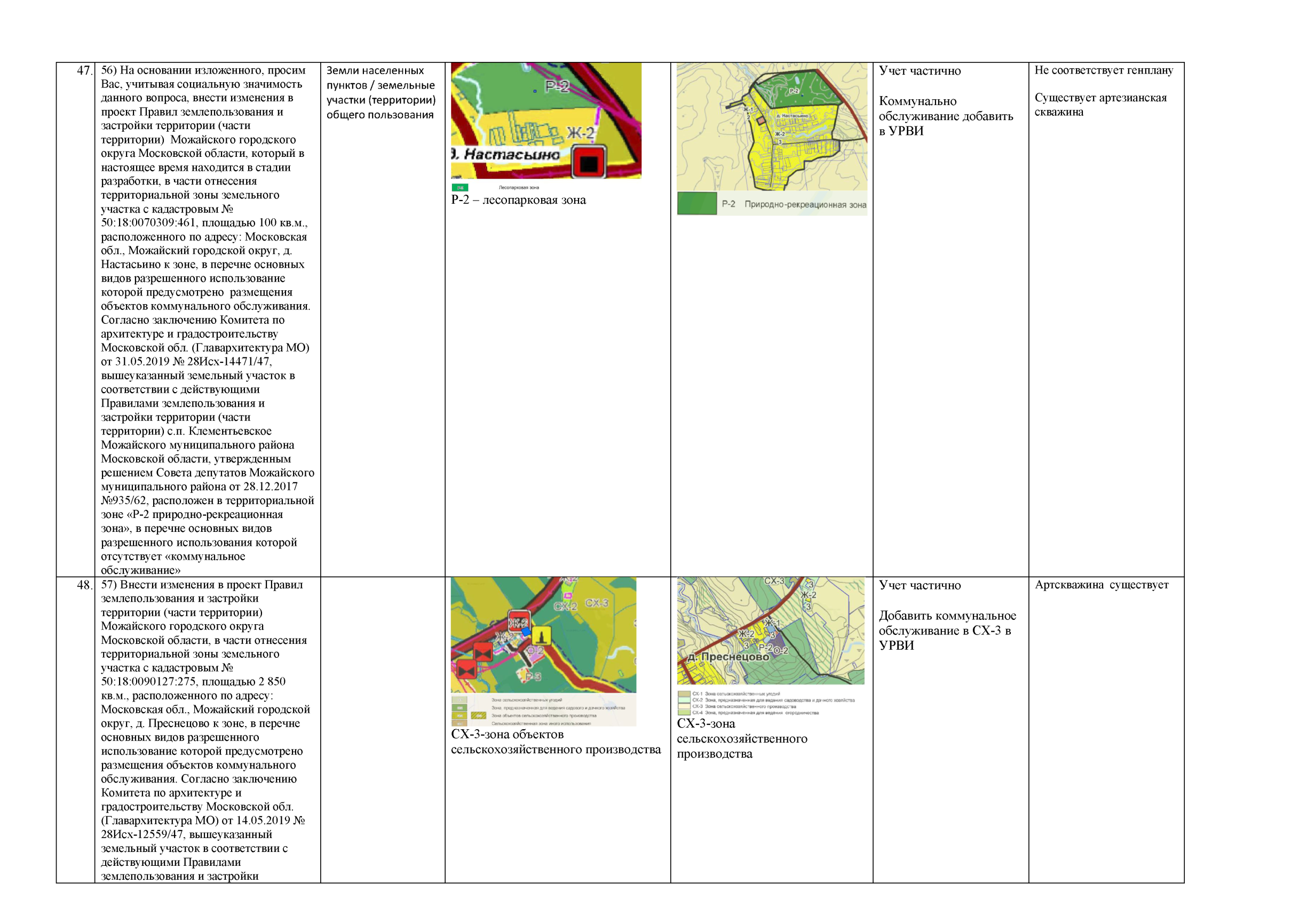 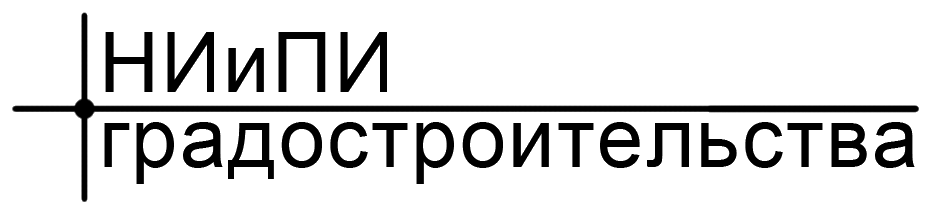 31
Отработанные замечания и предложения, поступившие после проведения публичных слушаний по проекту Правил:
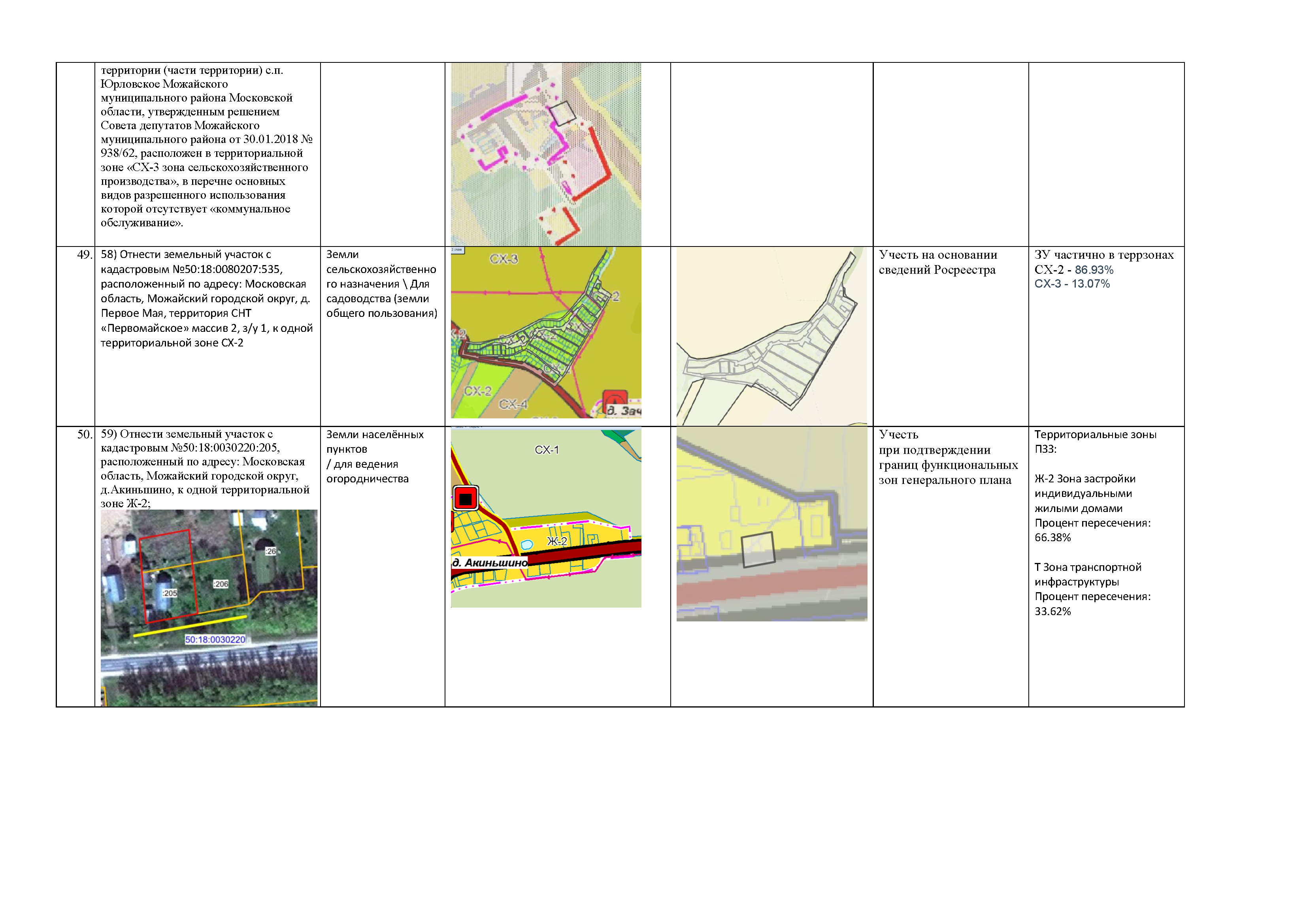 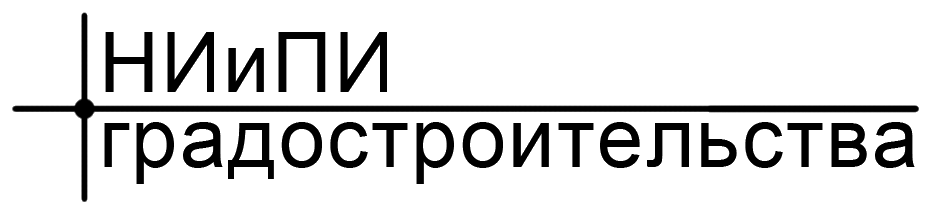 32
Отработанные замечания и предложения, поступившие после проведения публичных слушаний по проекту Правил:
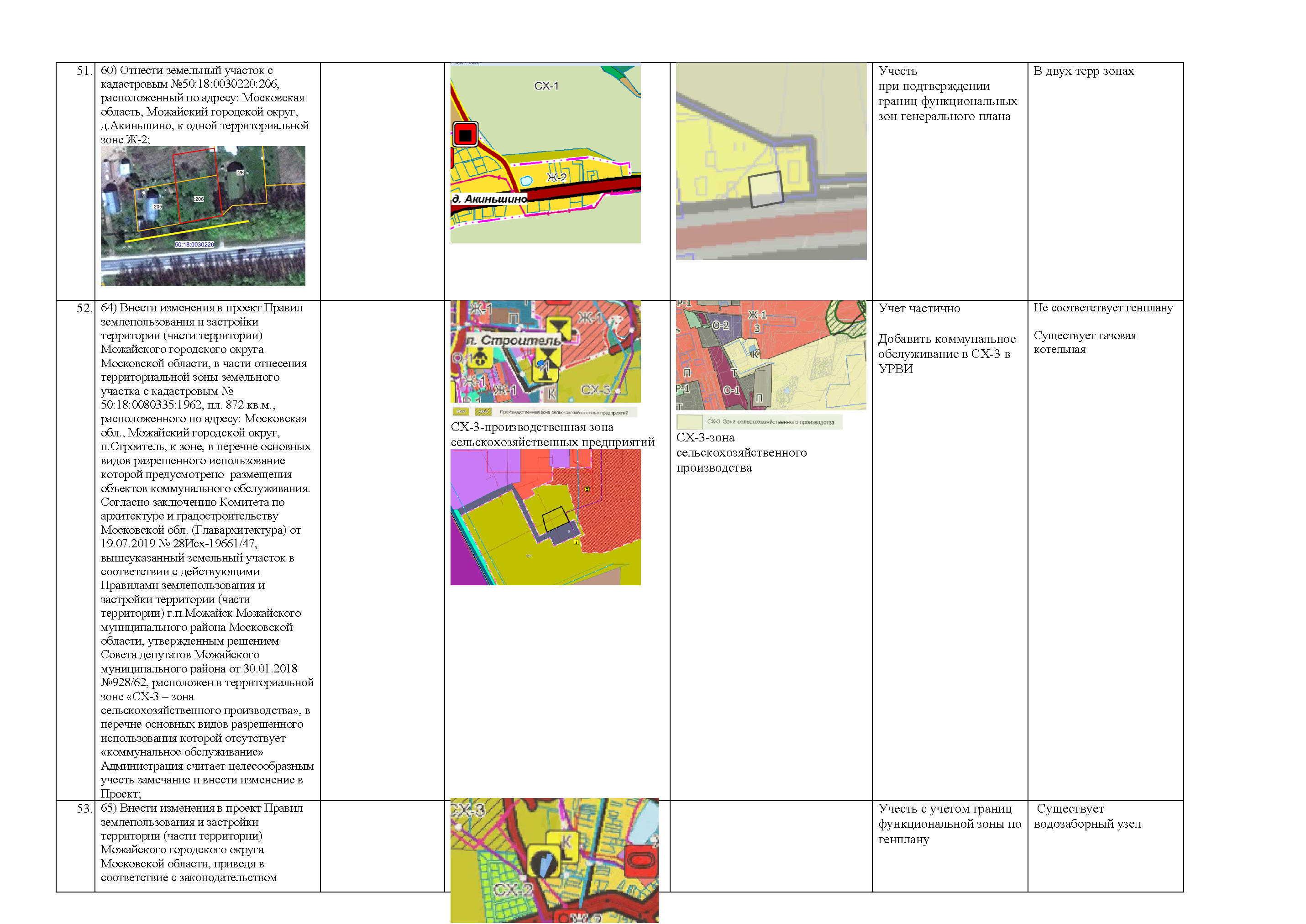 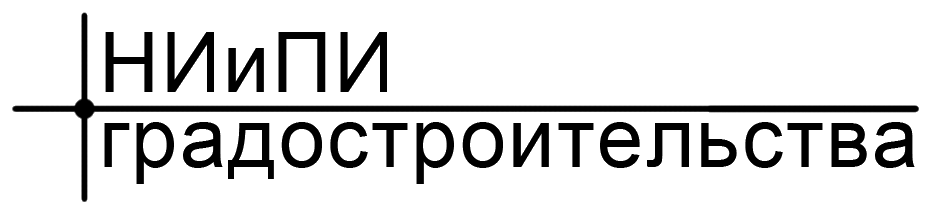 33
Отработанные замечания и предложения, поступившие после проведения публичных слушаний по проекту Правил:
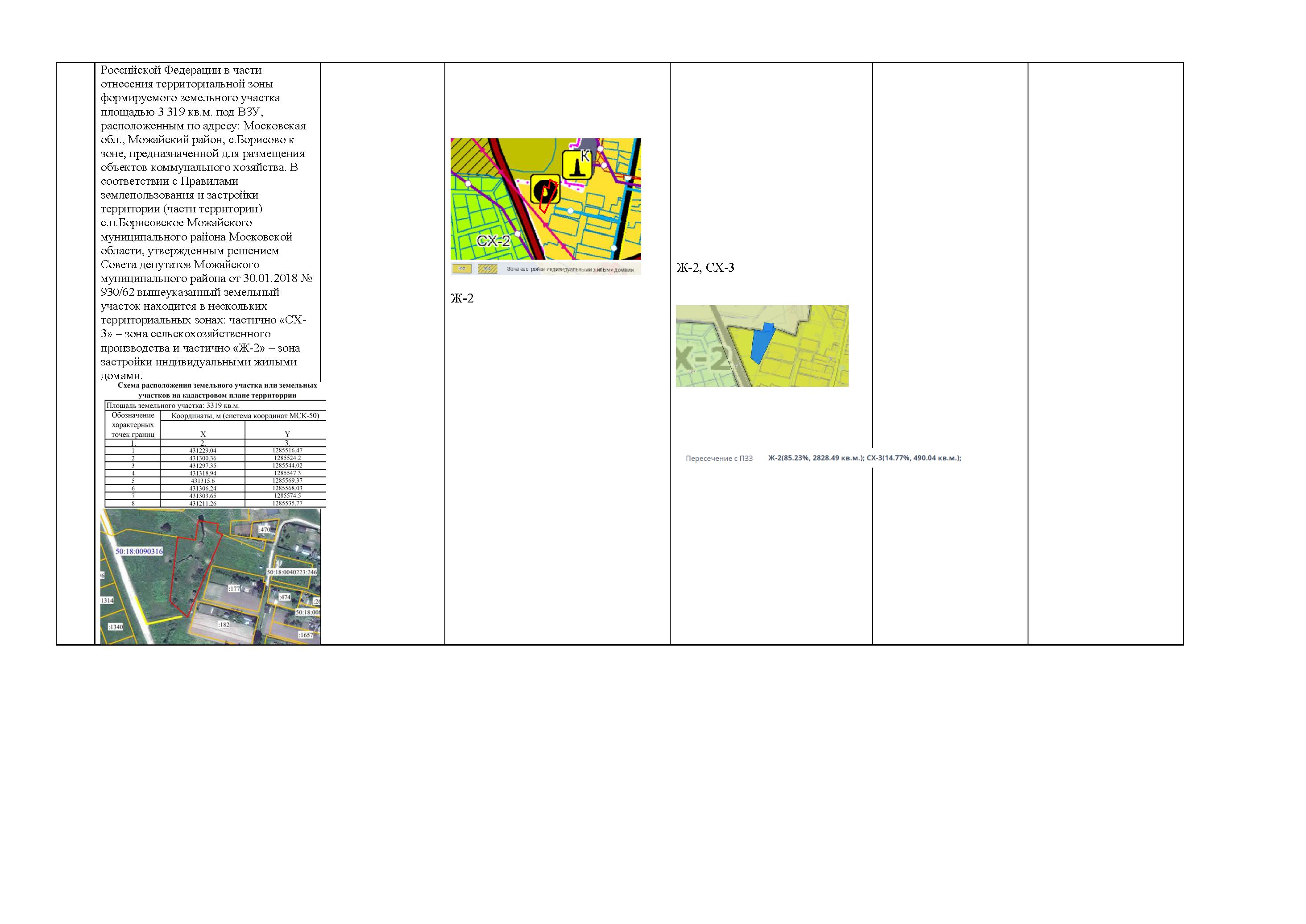 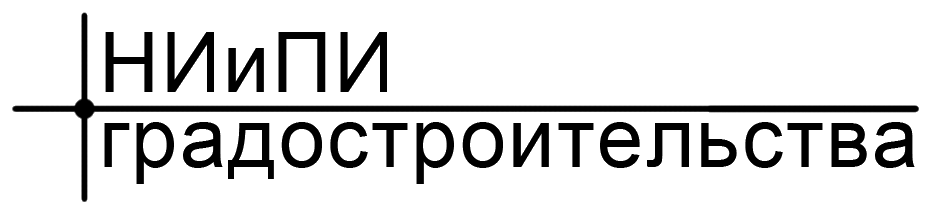 34
Отработанные замечания и предложения, поступившие после проведения публичных слушаний по проекту Правил:
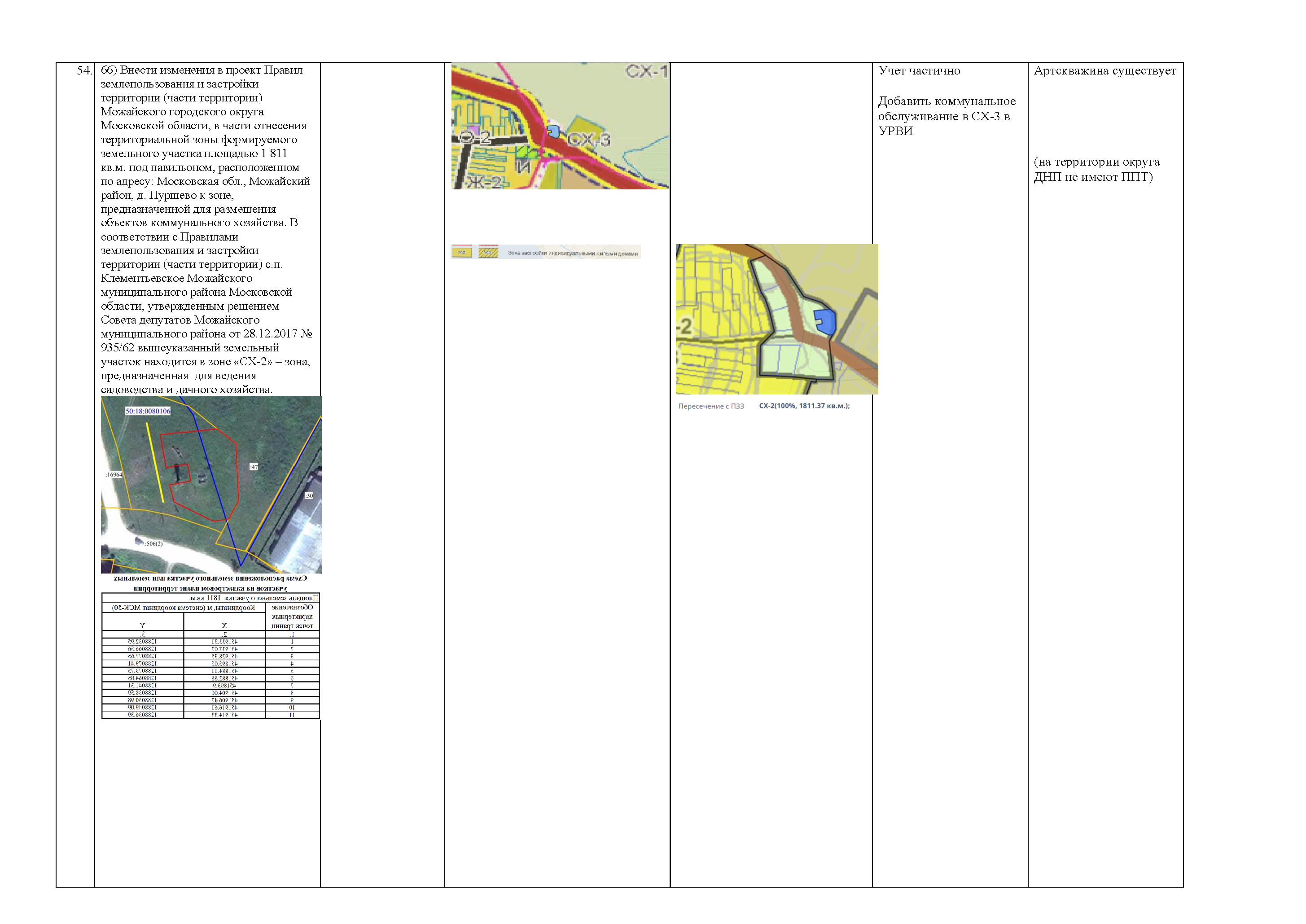 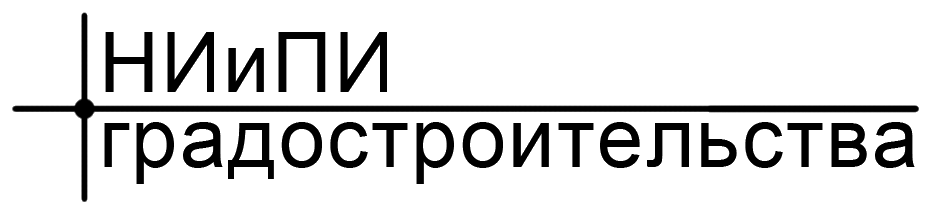 35
Отработанные замечания и предложения, поступившие после проведения публичных слушаний по проекту Правил:
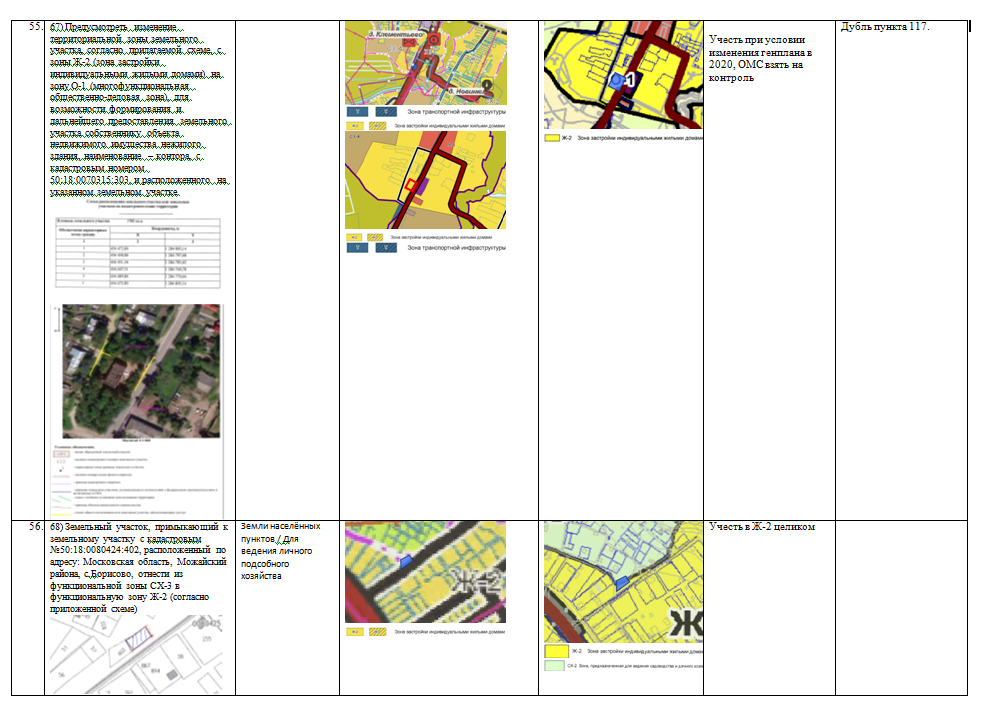 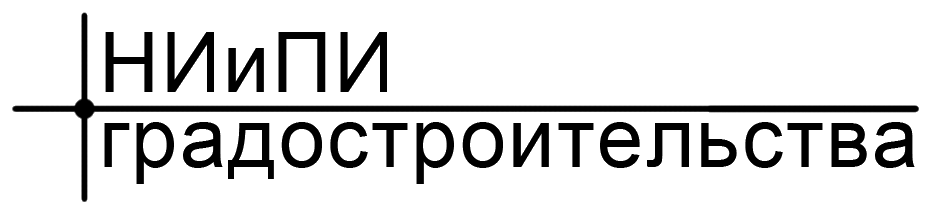 36
Отработанные замечания и предложения, поступившие после проведения публичных слушаний по проекту Правил:
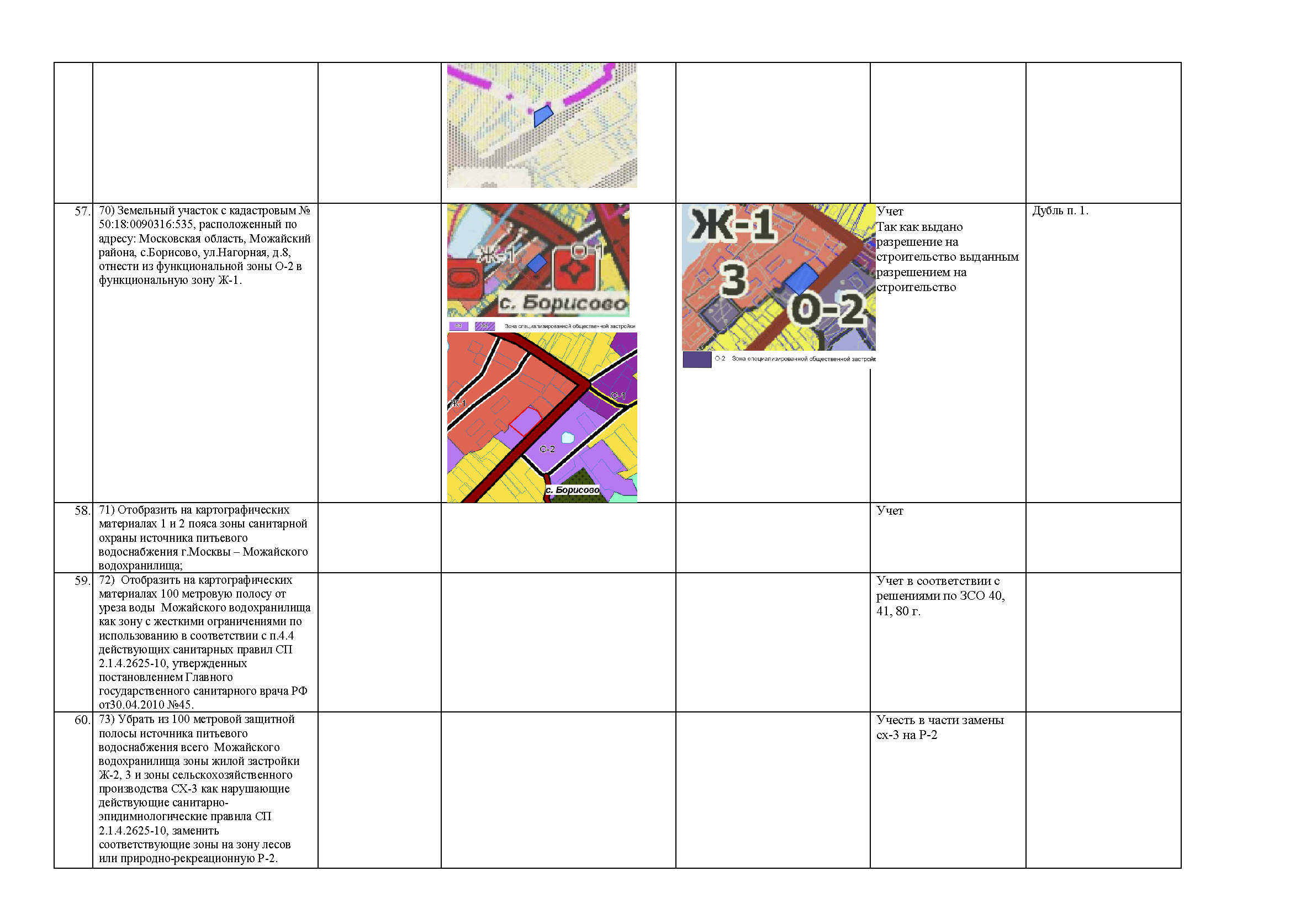 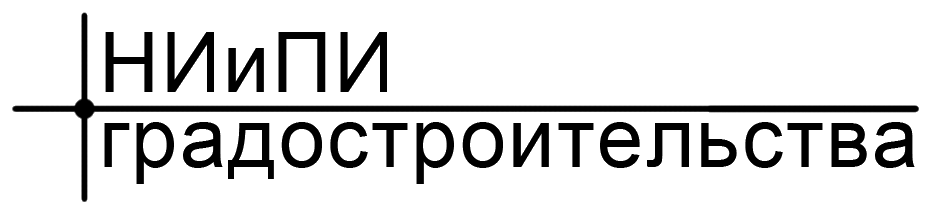 37
Отработанные замечания и предложения, поступившие после проведения публичных слушаний по проекту Правил:
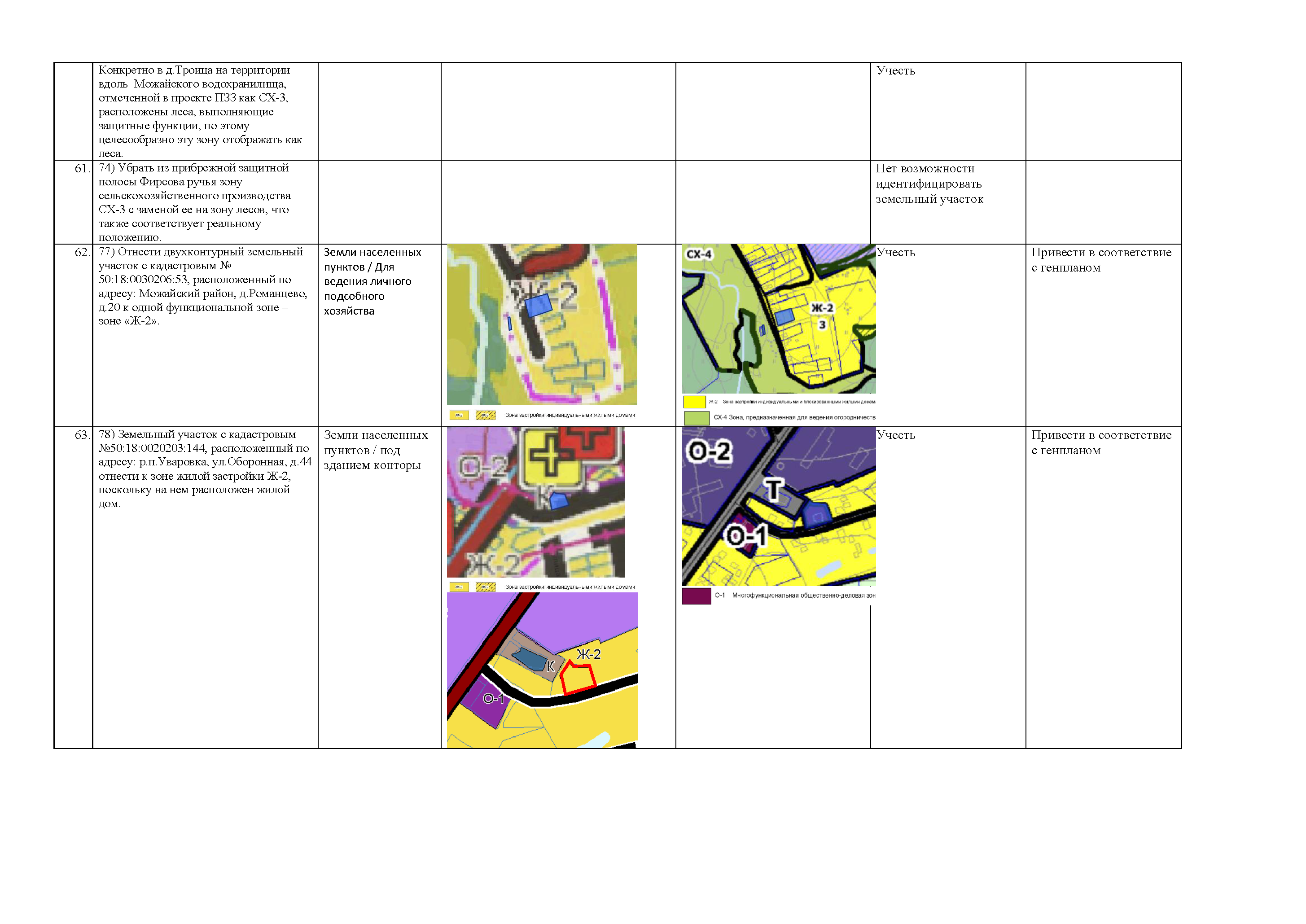 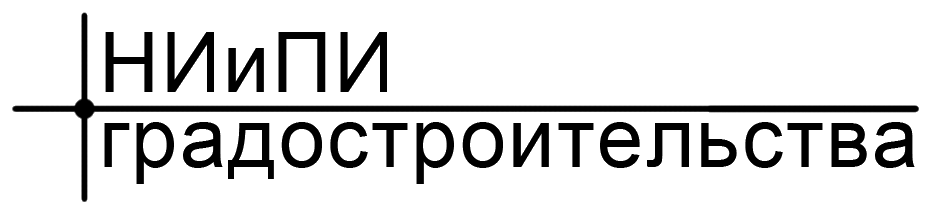 38
Отработанные замечания и предложения, поступившие после проведения публичных слушаний по проекту Правил:
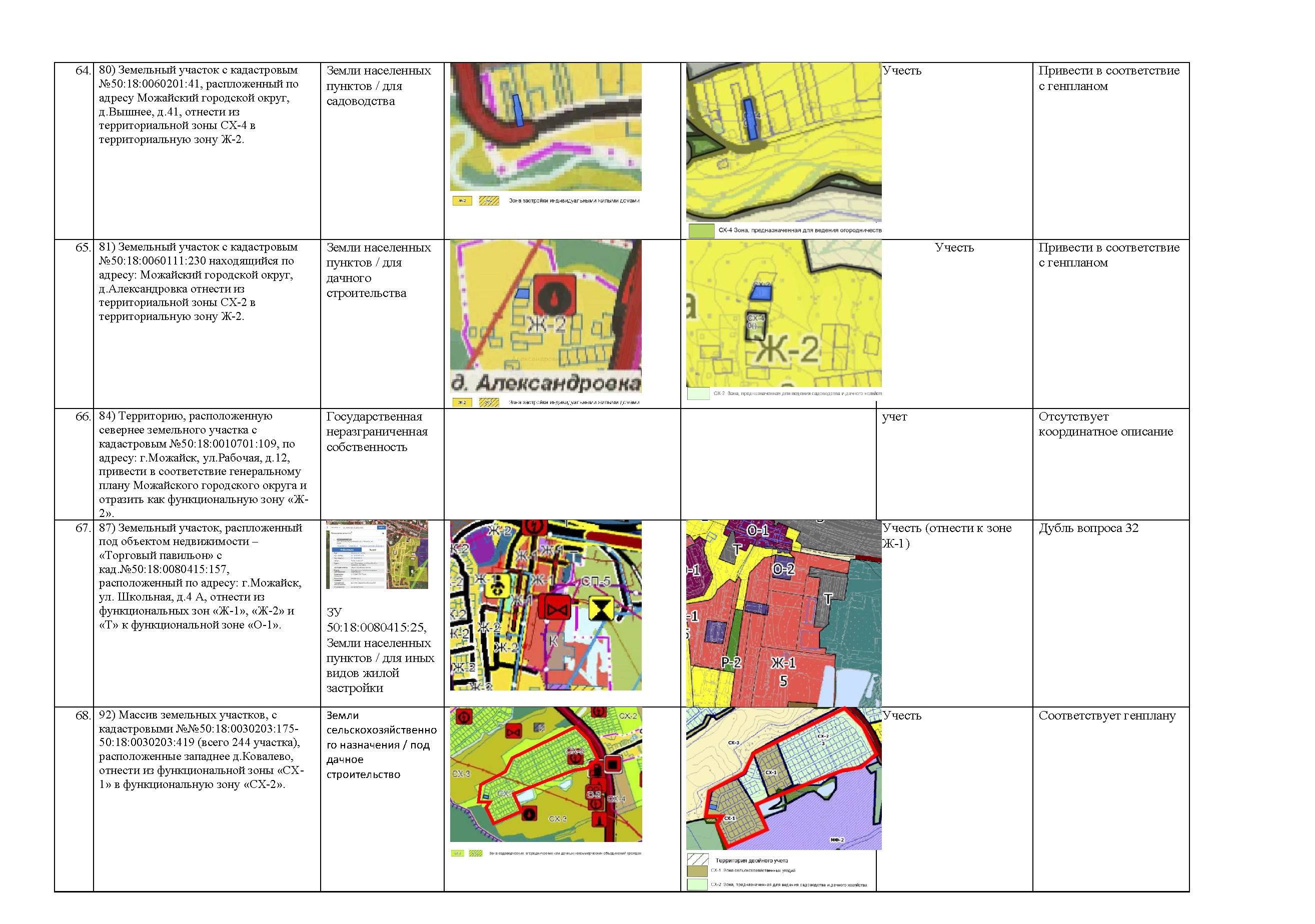 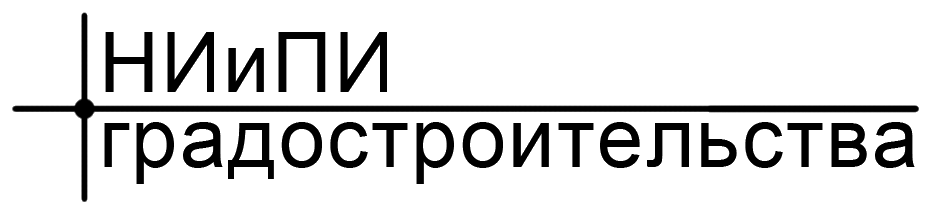 39
Отработанные замечания и предложения, поступившие после проведения публичных слушаний по проекту Правил:
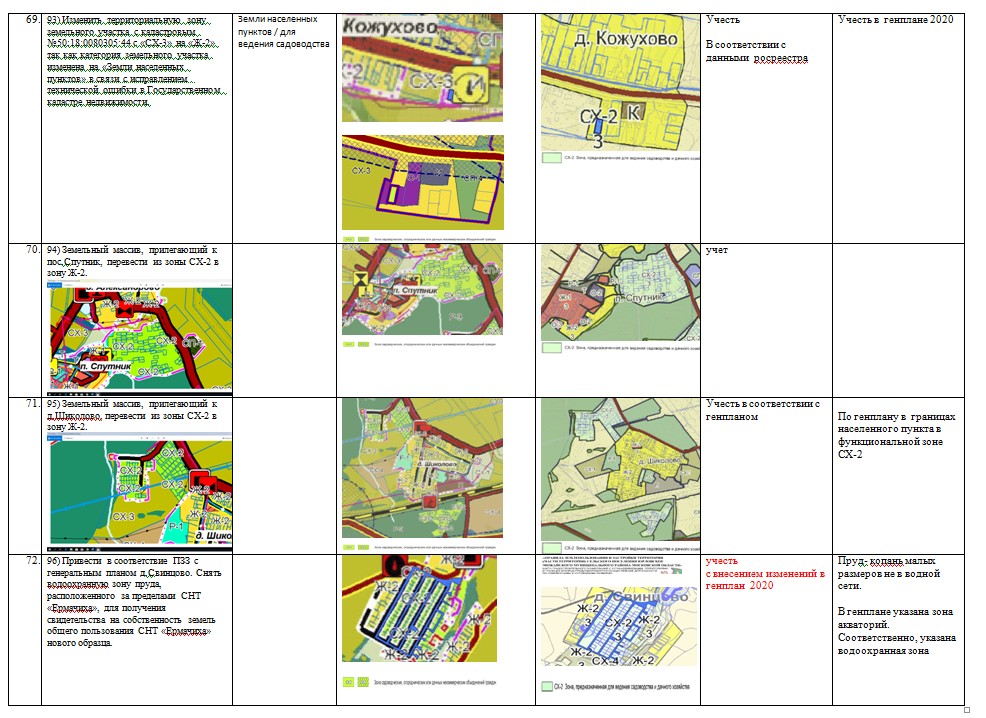 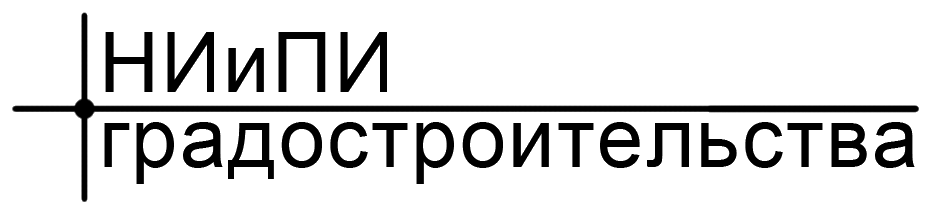 40
Отработанные замечания и предложения, поступившие после проведения публичных слушаний по проекту Правил:
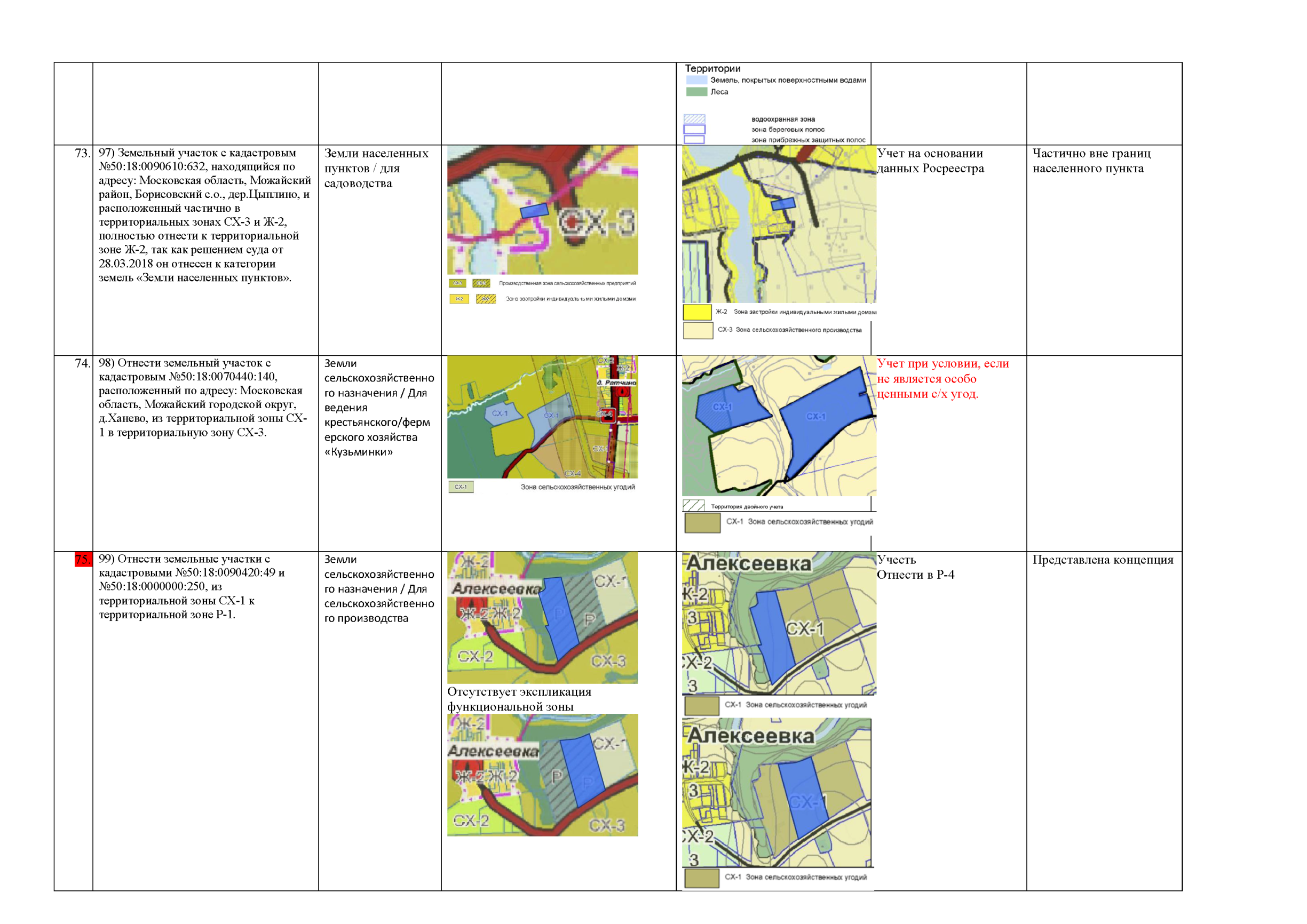 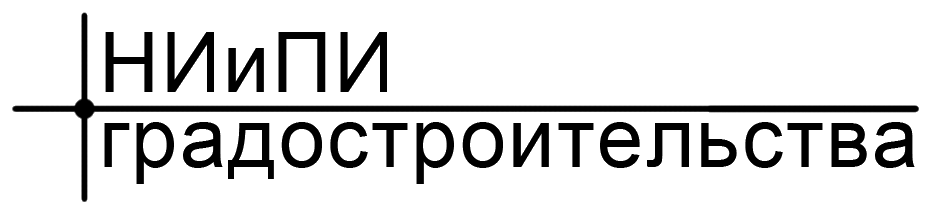 41
Отработанные замечания и предложения, поступившие после проведения публичных слушаний по проекту Правил:
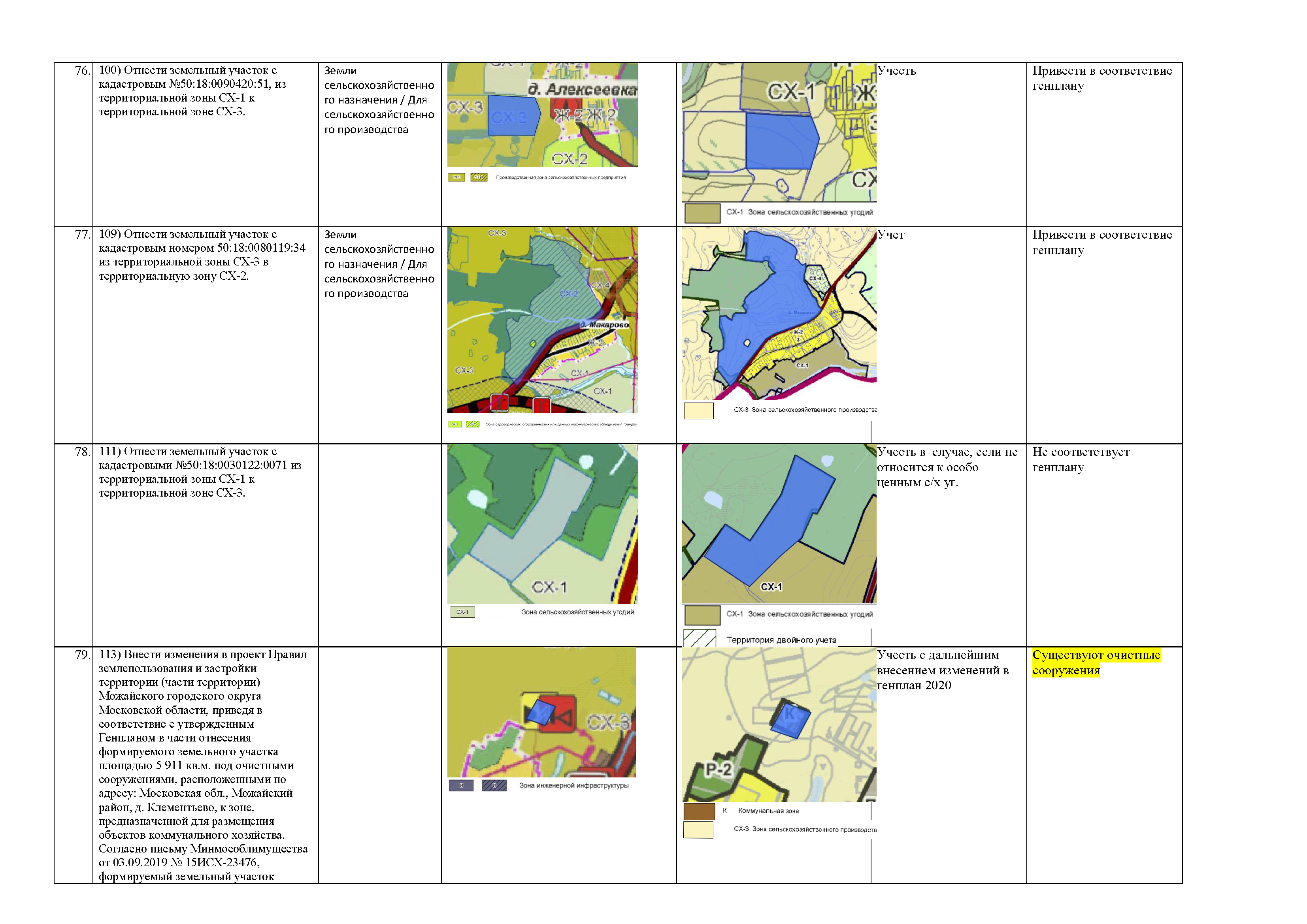 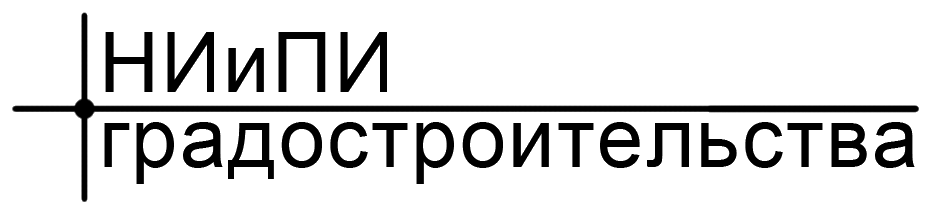 42
Отработанные замечания и предложения, поступившие после проведения публичных слушаний по проекту Правил:
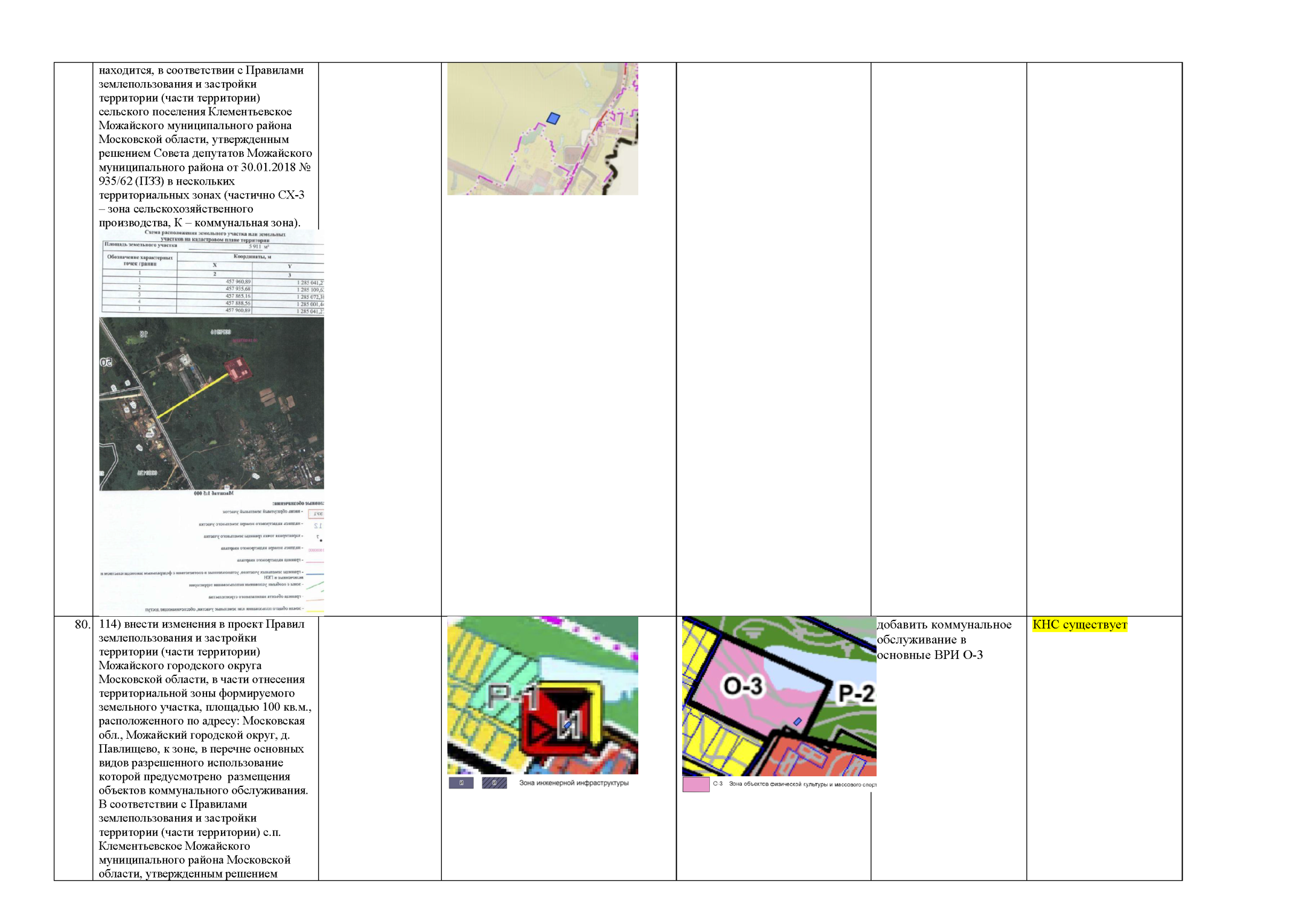 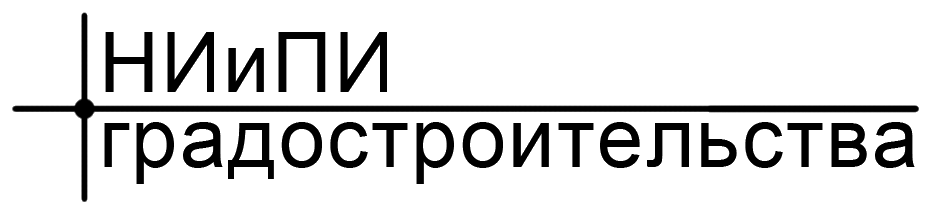 43
Отработанные замечания и предложения, поступившие после проведения публичных слушаний по проекту Правил:
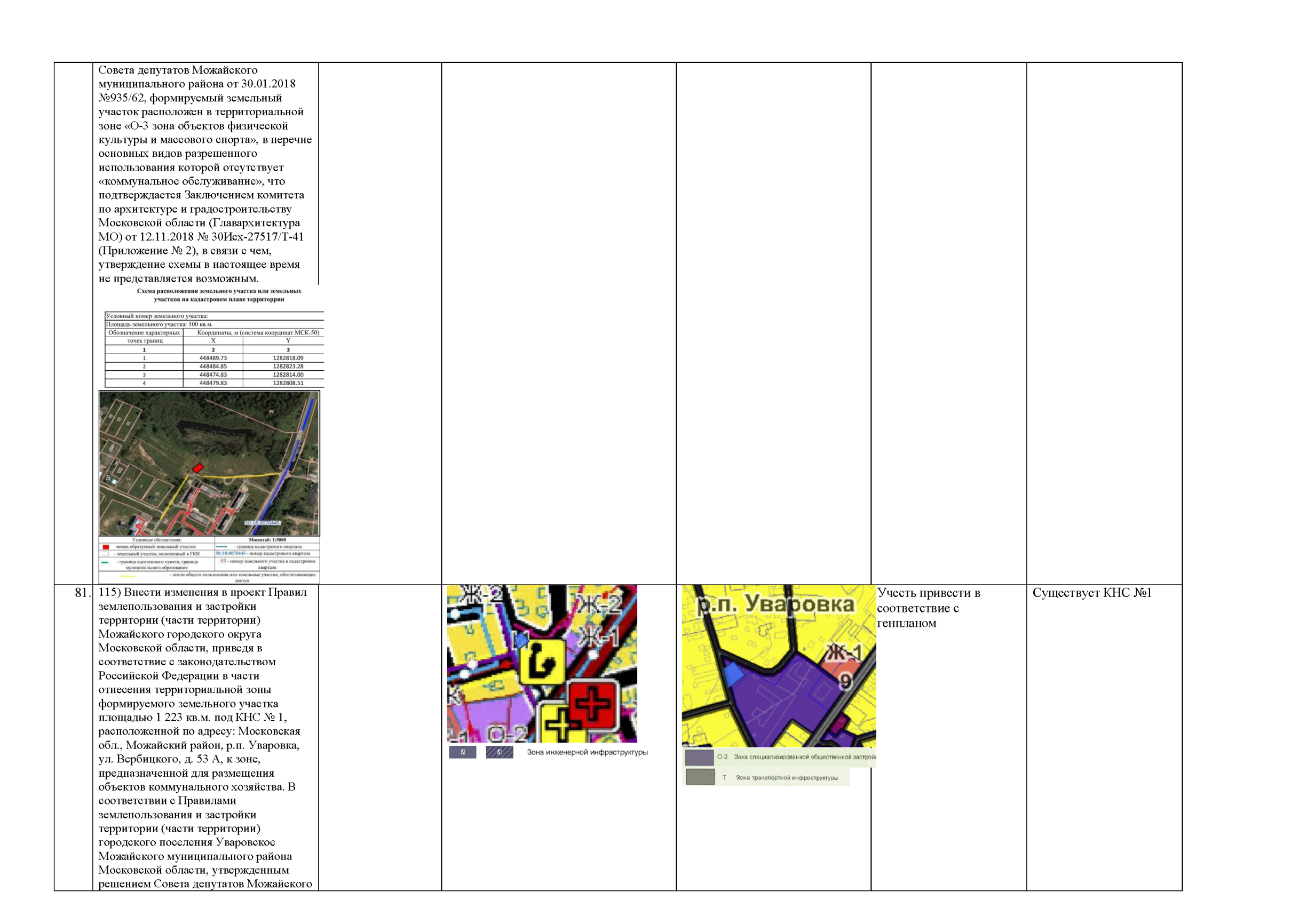 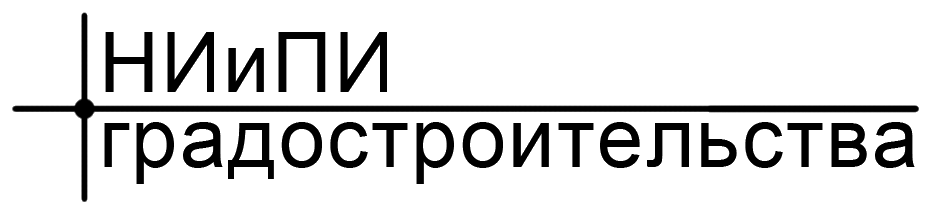 44
Отработанные замечания и предложения, поступившие после проведения публичных слушаний по проекту Правил:
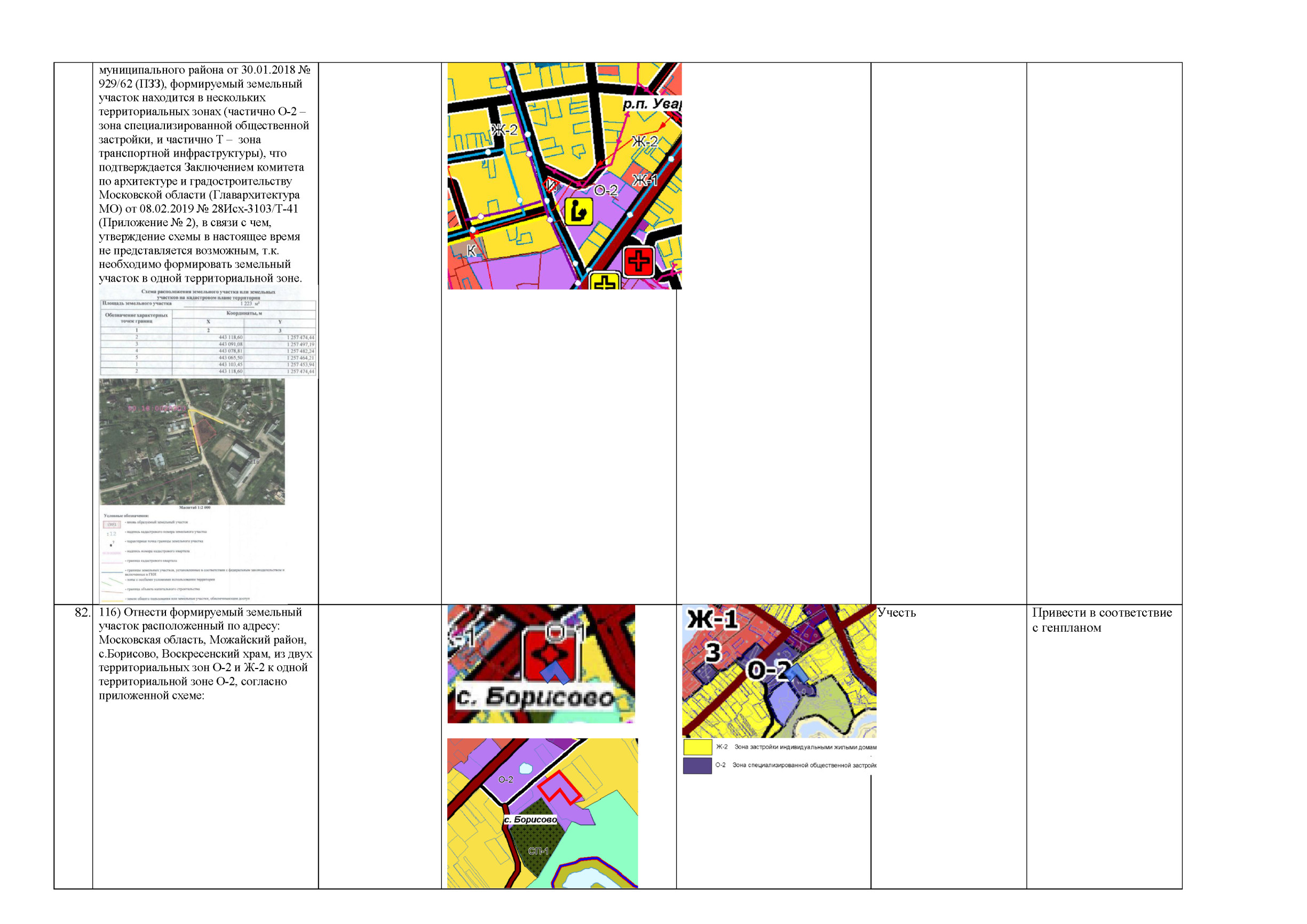 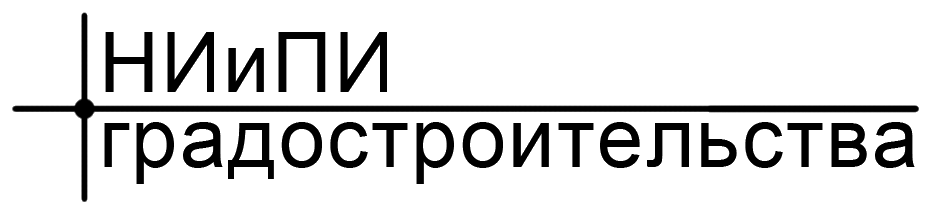 45
Отработанные замечания и предложения, поступившие после проведения публичных слушаний по проекту Правил:
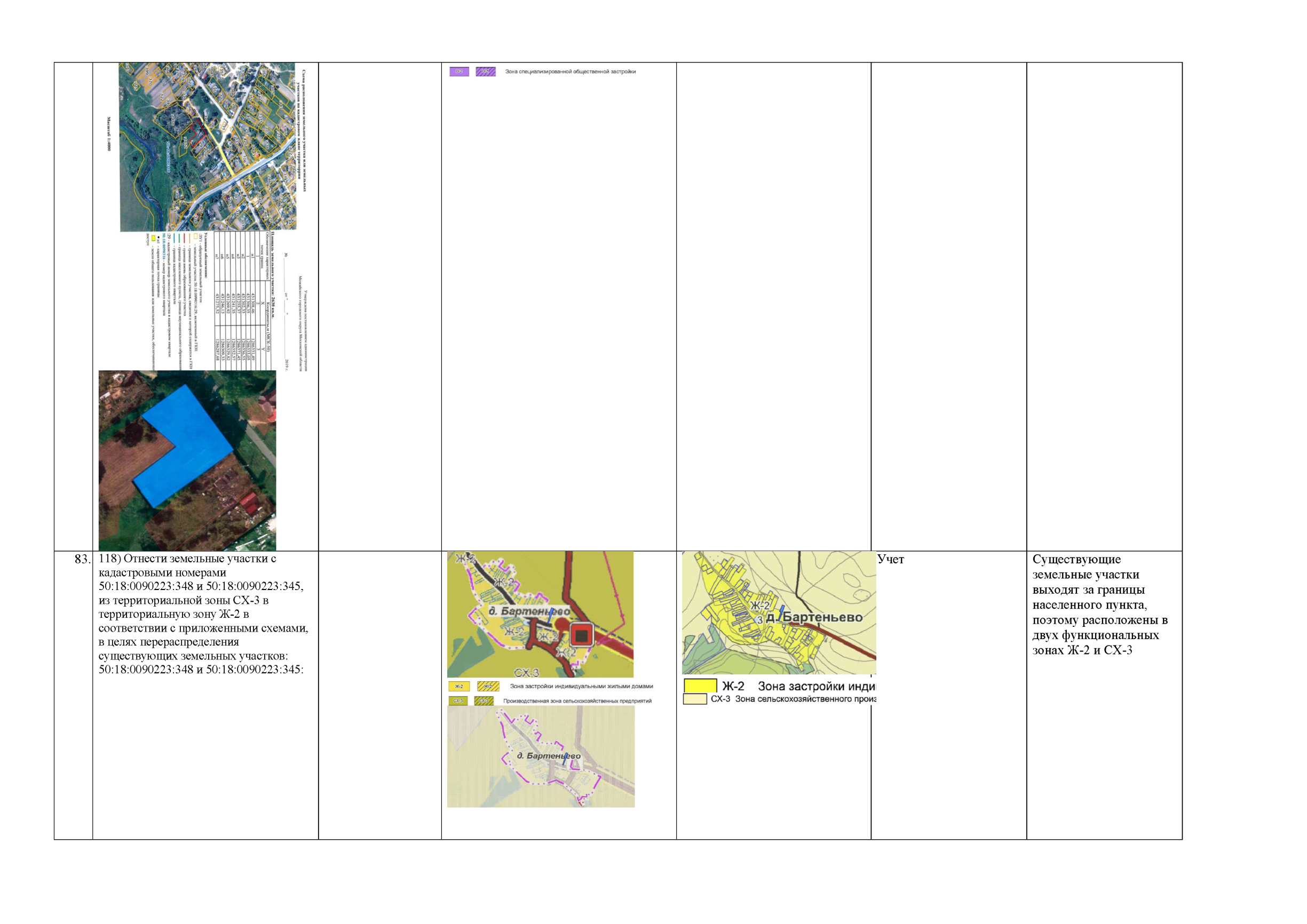 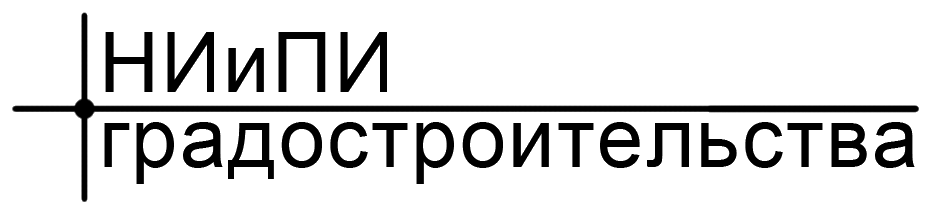 46
Отработанные замечания и предложения, поступившие после проведения публичных слушаний по проекту Правил:
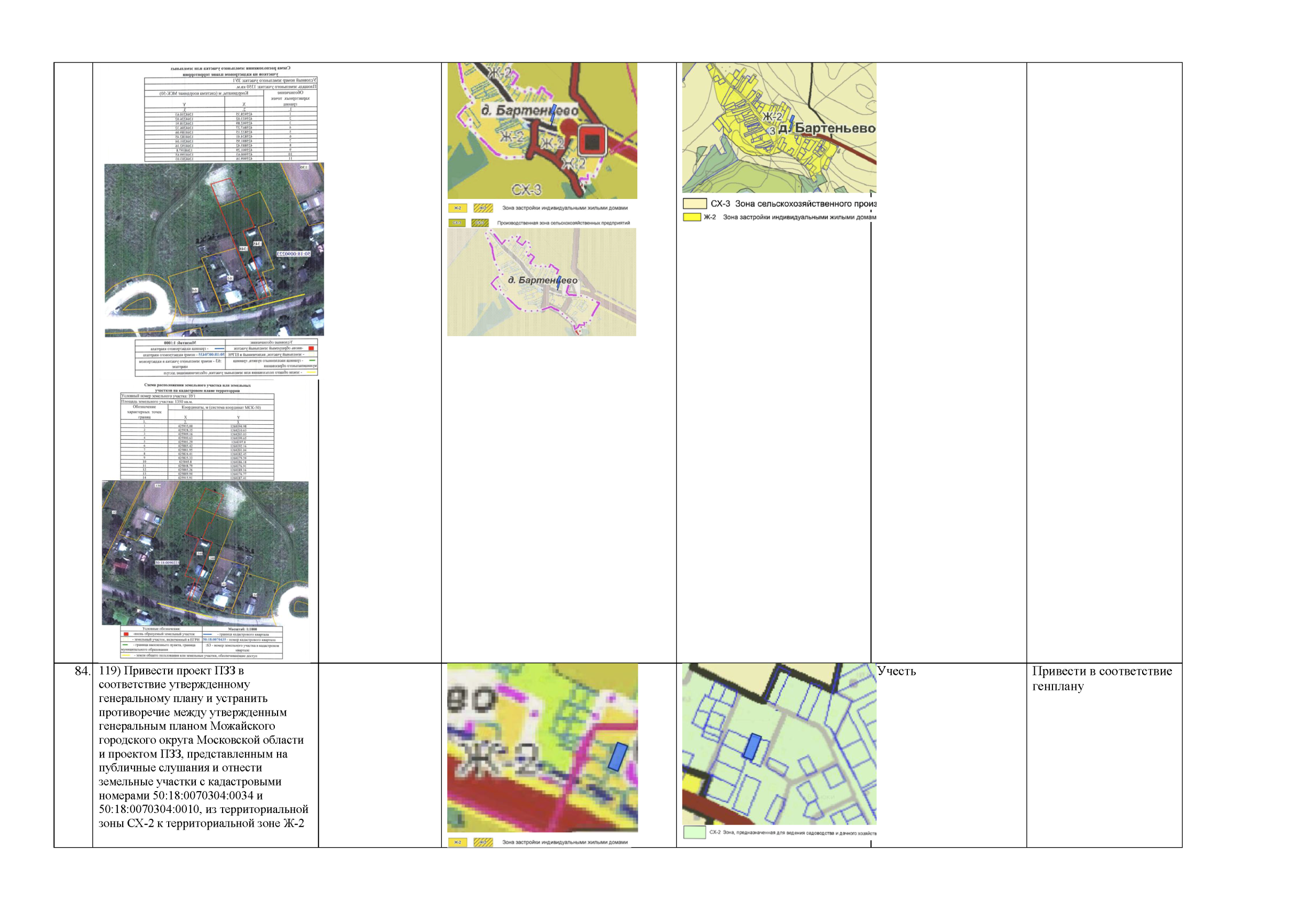 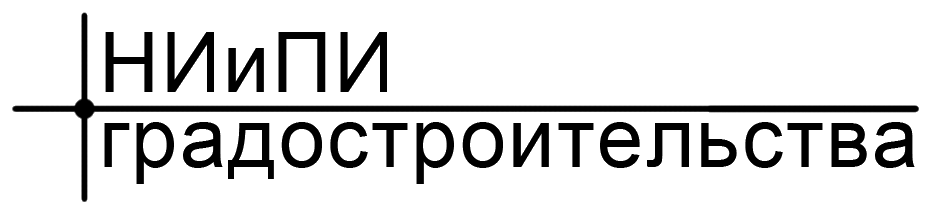 47
Отработанные замечания и предложения, поступившие после проведения публичных слушаний по проекту Правил:
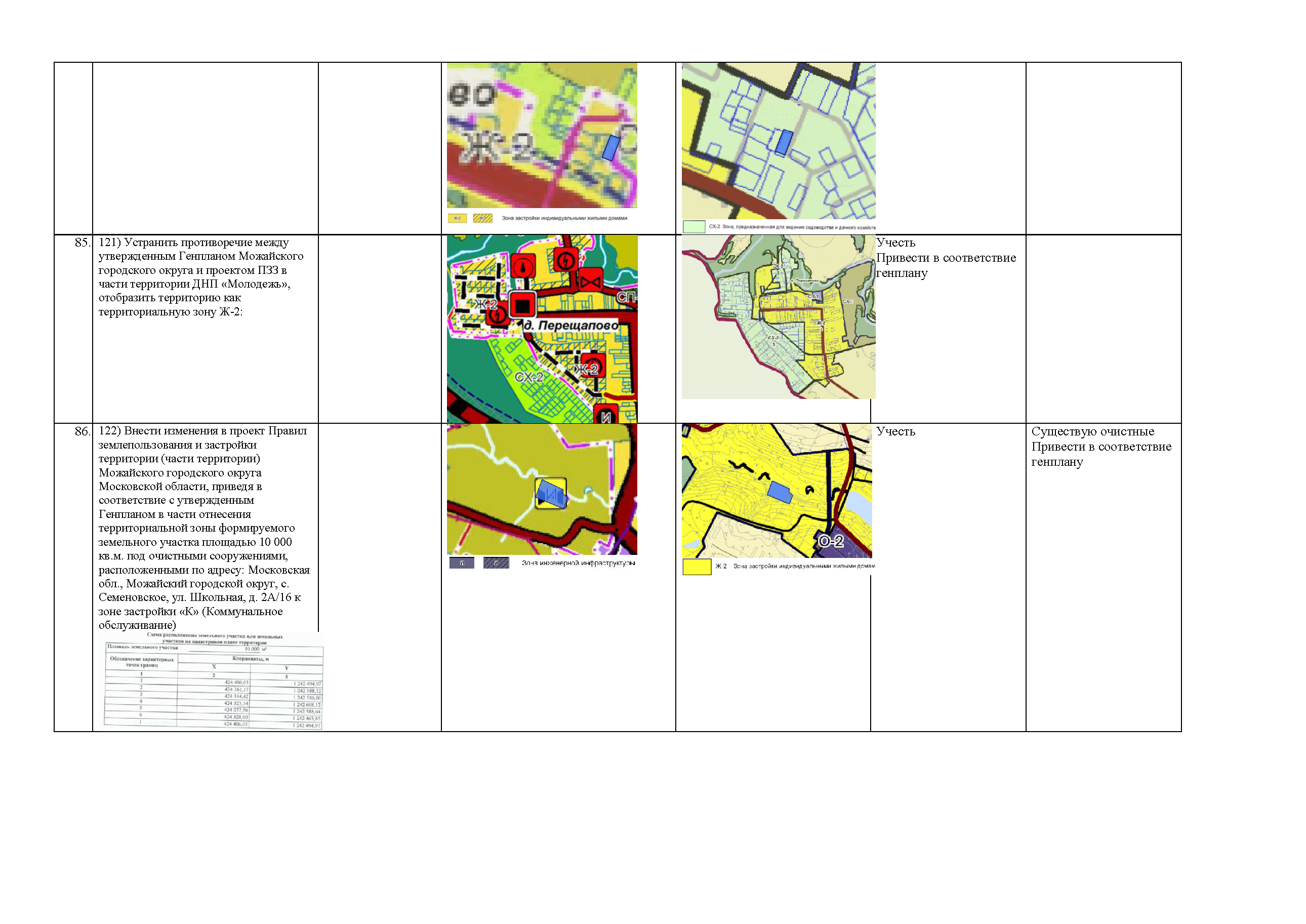 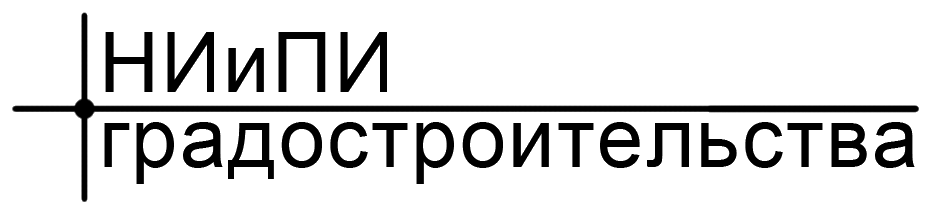 48
Отработанные замечания и предложения, поступившие после проведения публичных слушаний по проекту Правил:
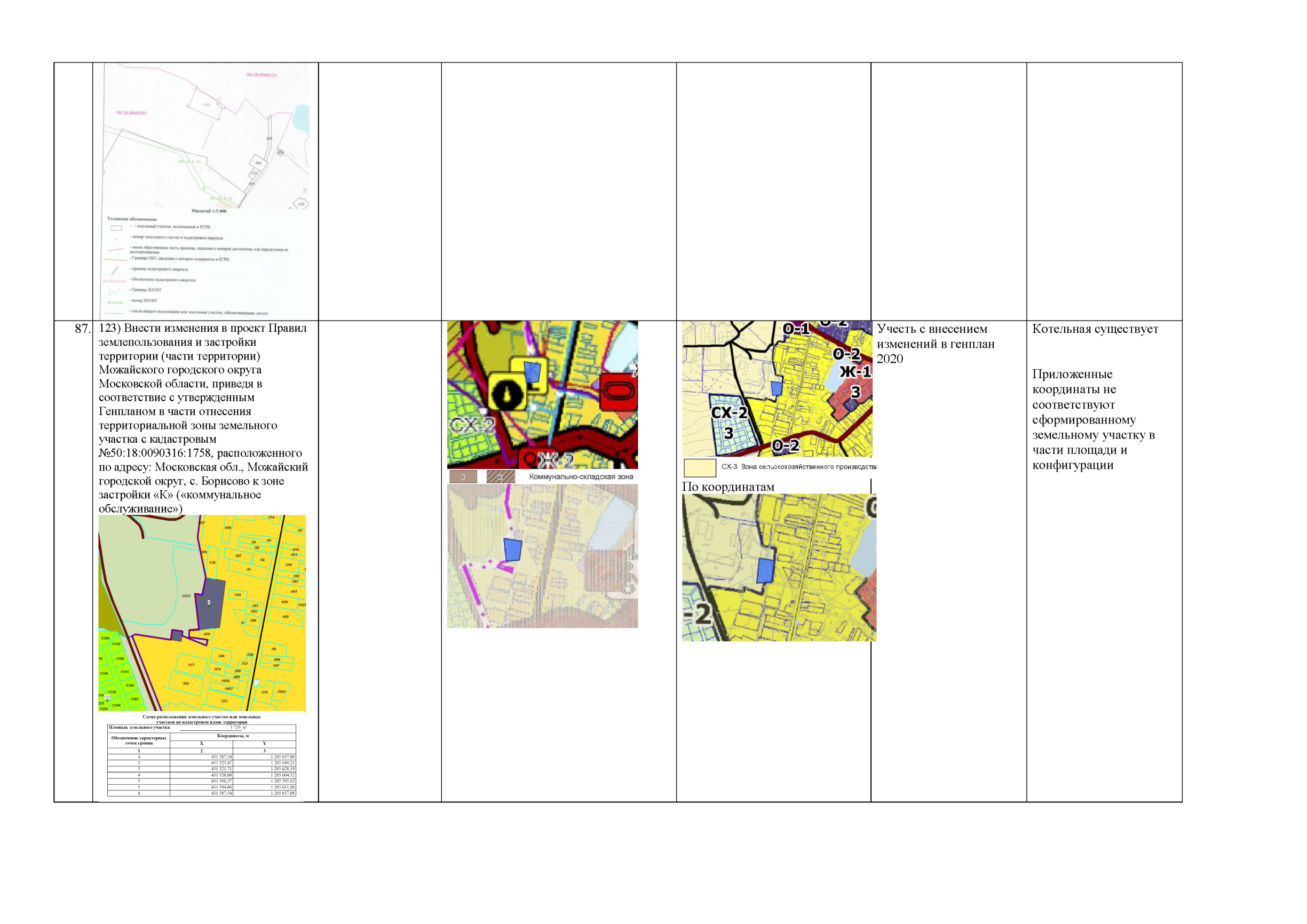 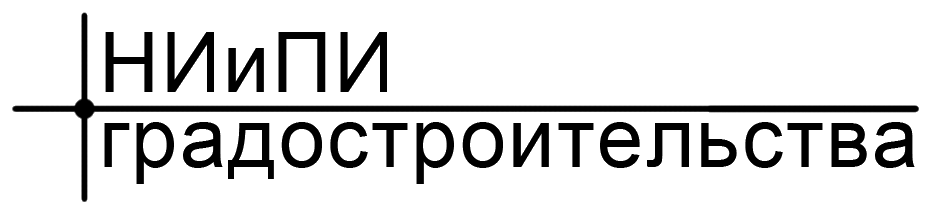 49
Отработанные замечания и предложения, поступившие после проведения публичных слушаний по проекту Правил:
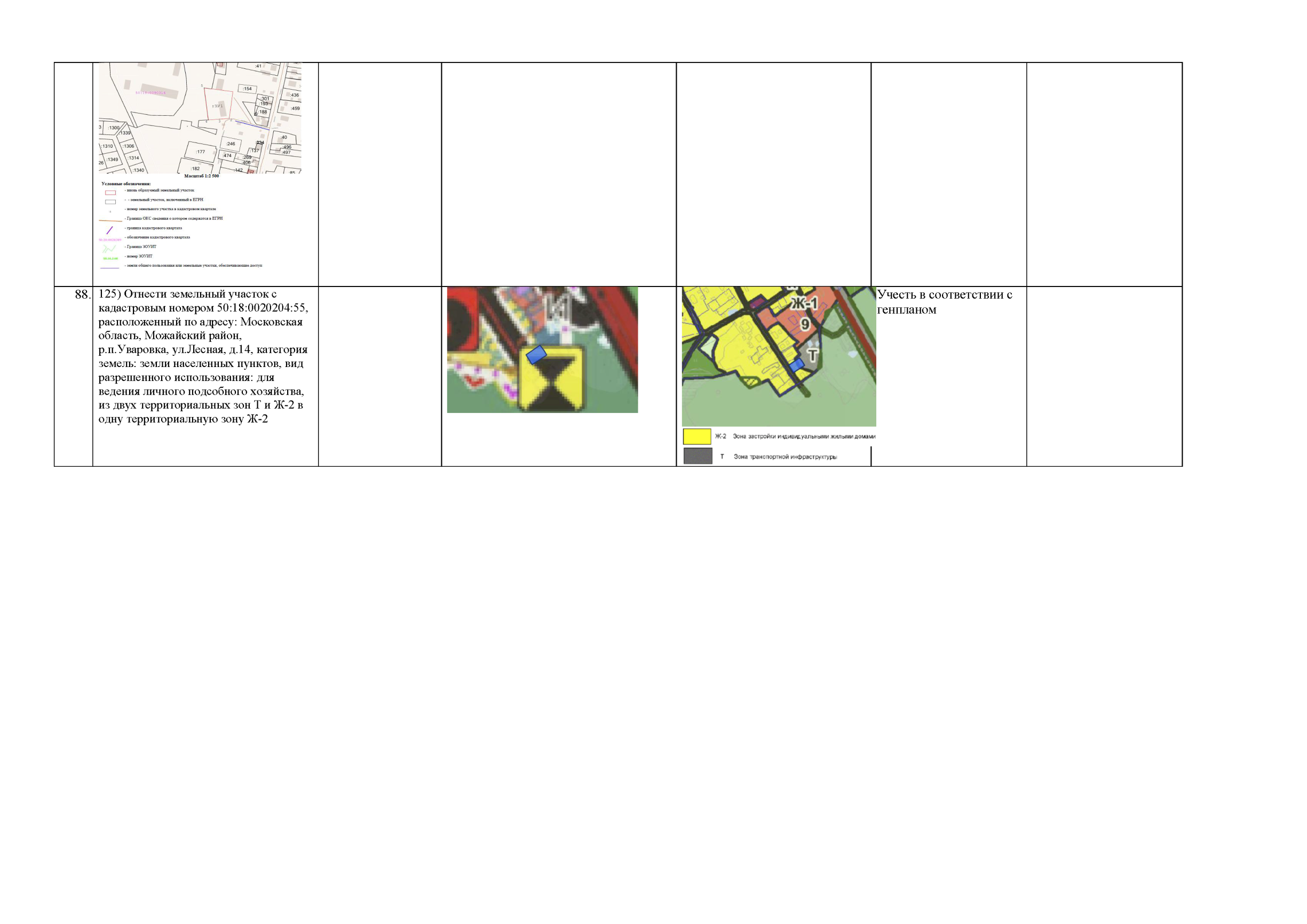 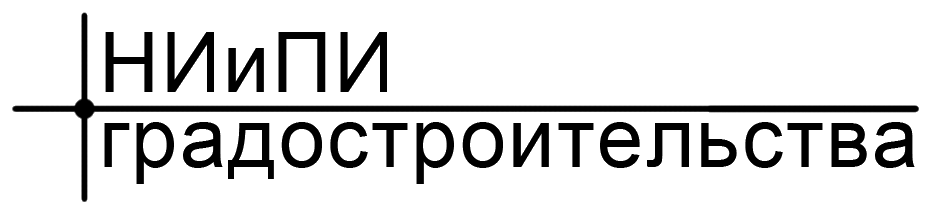 50
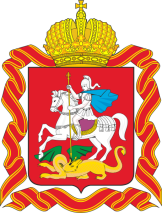 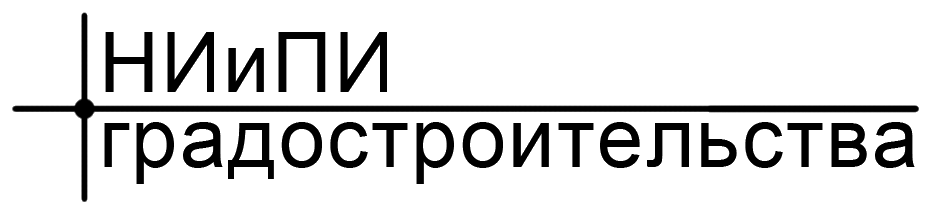 СПАСИБО ЗА ВНИМАНИЕ
Московская область 2020